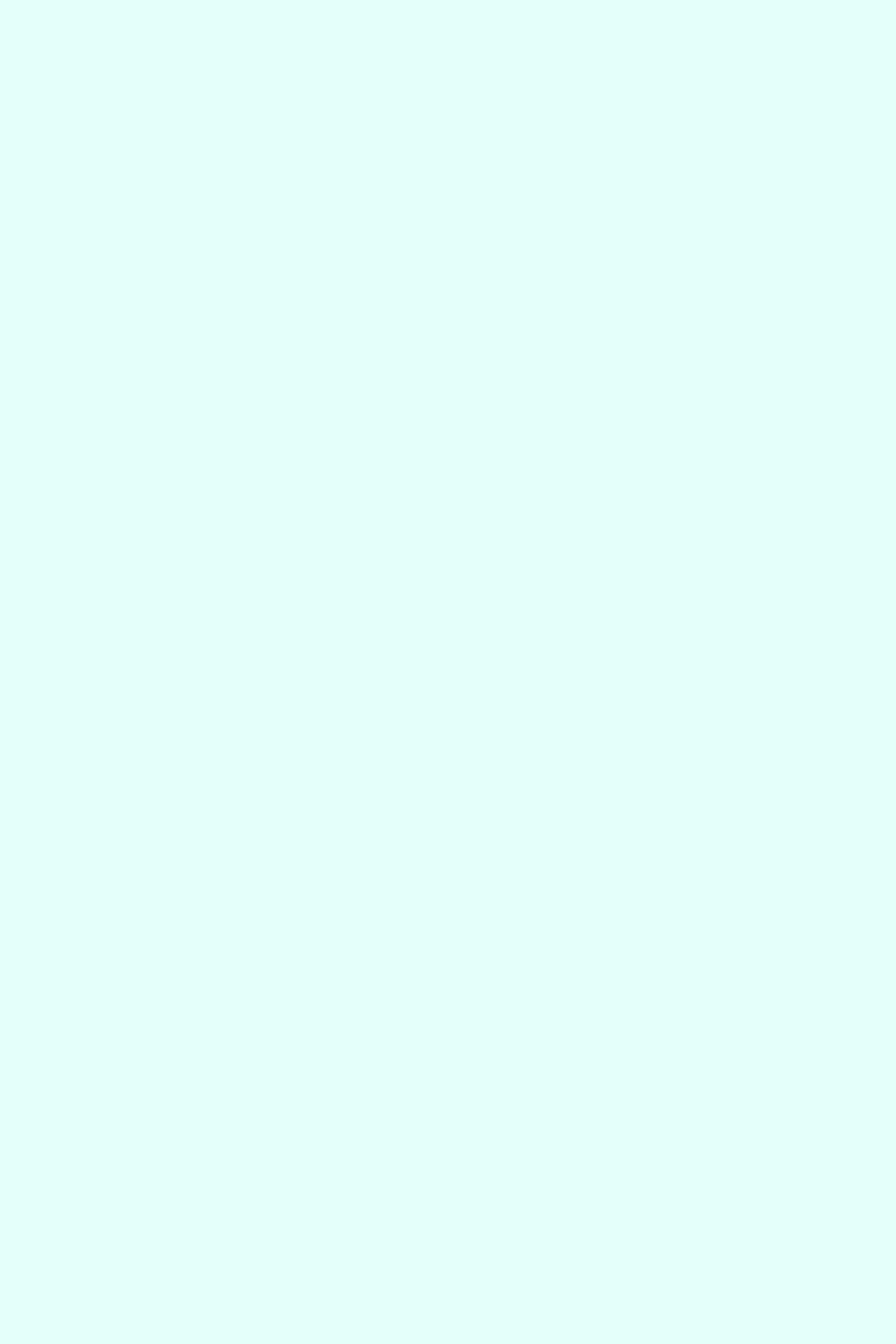 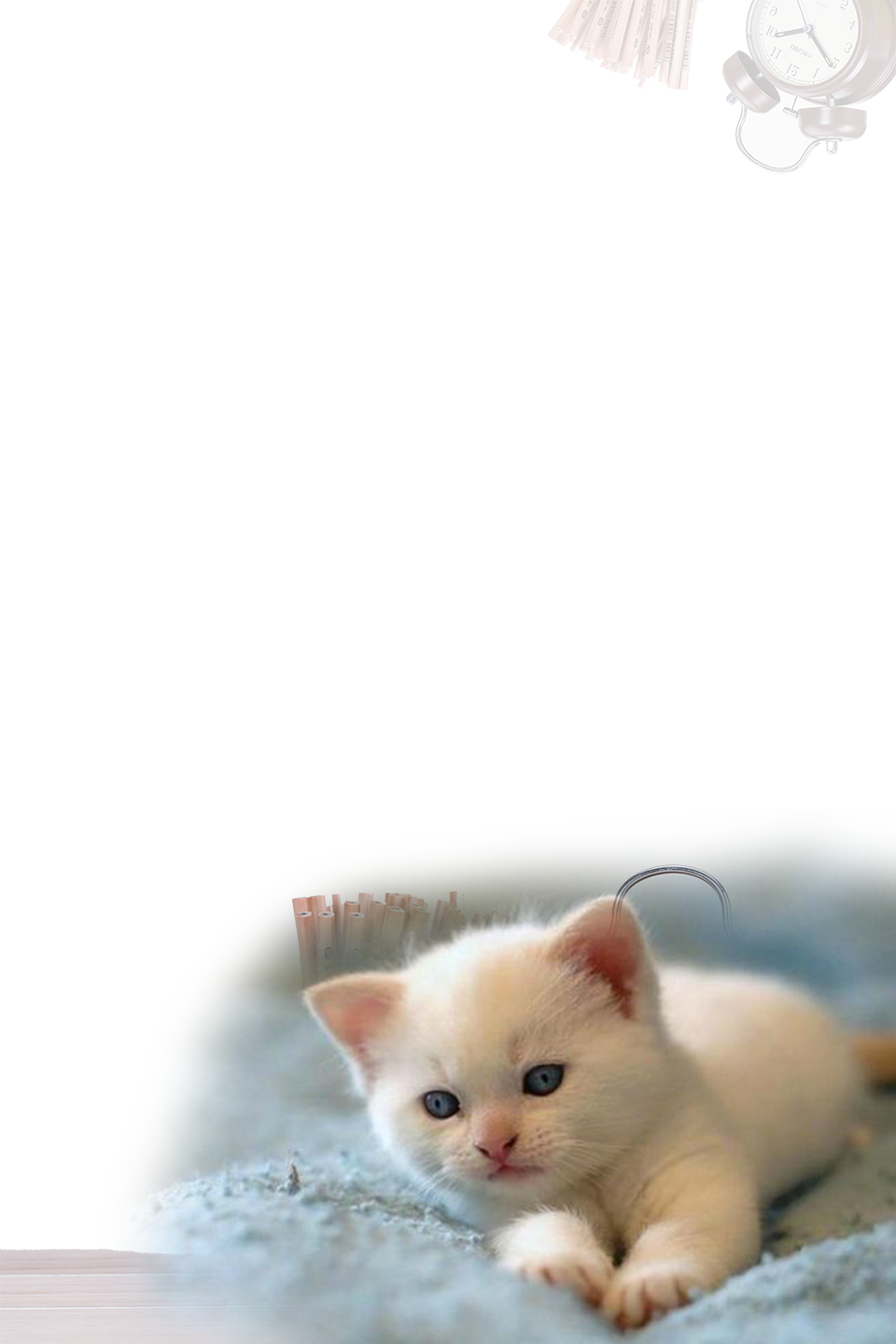 极
小清新答辩
简
DAY DEPARTMENT SMALL FRESH GRADUATION REPLY TEMPLATE
202X
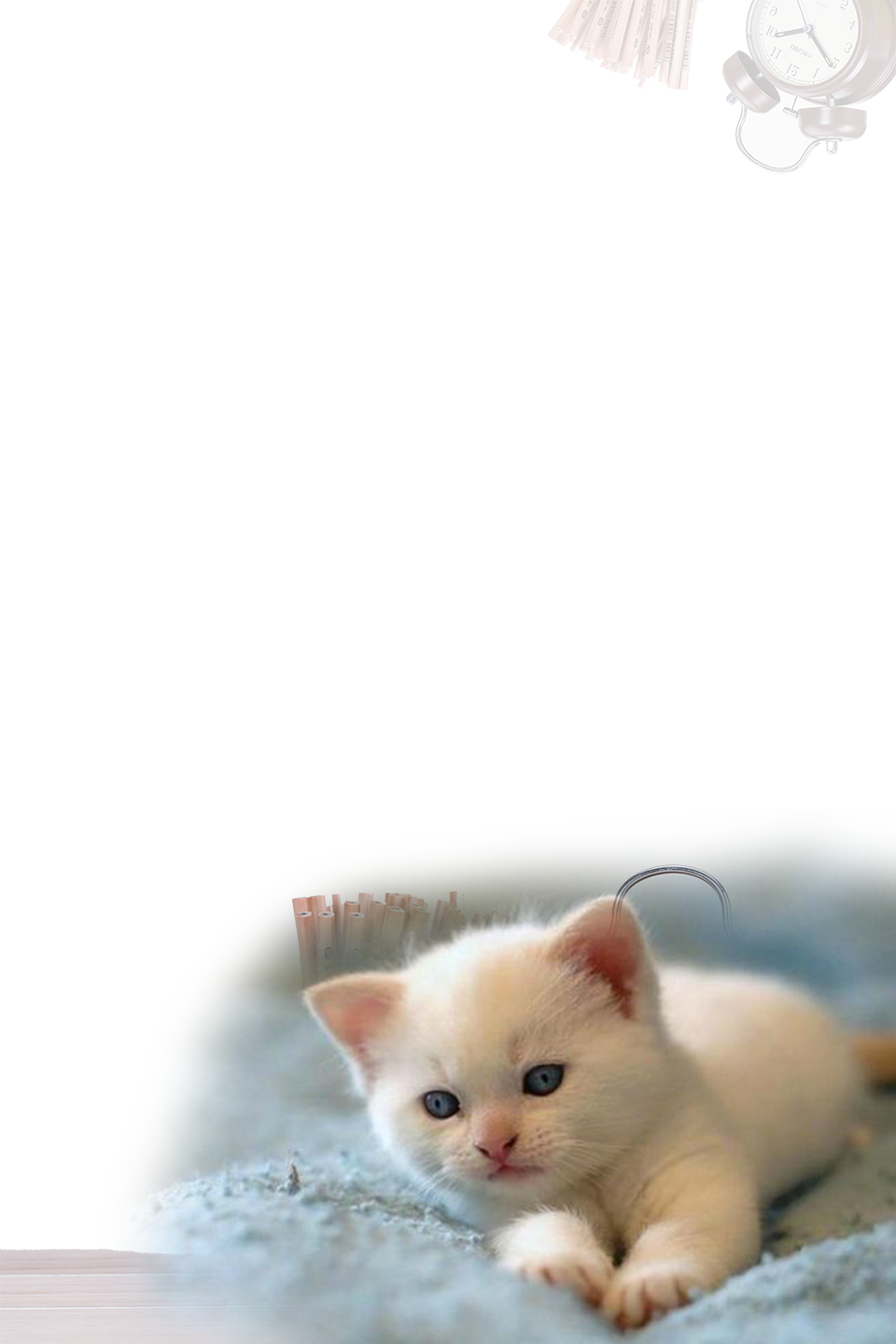 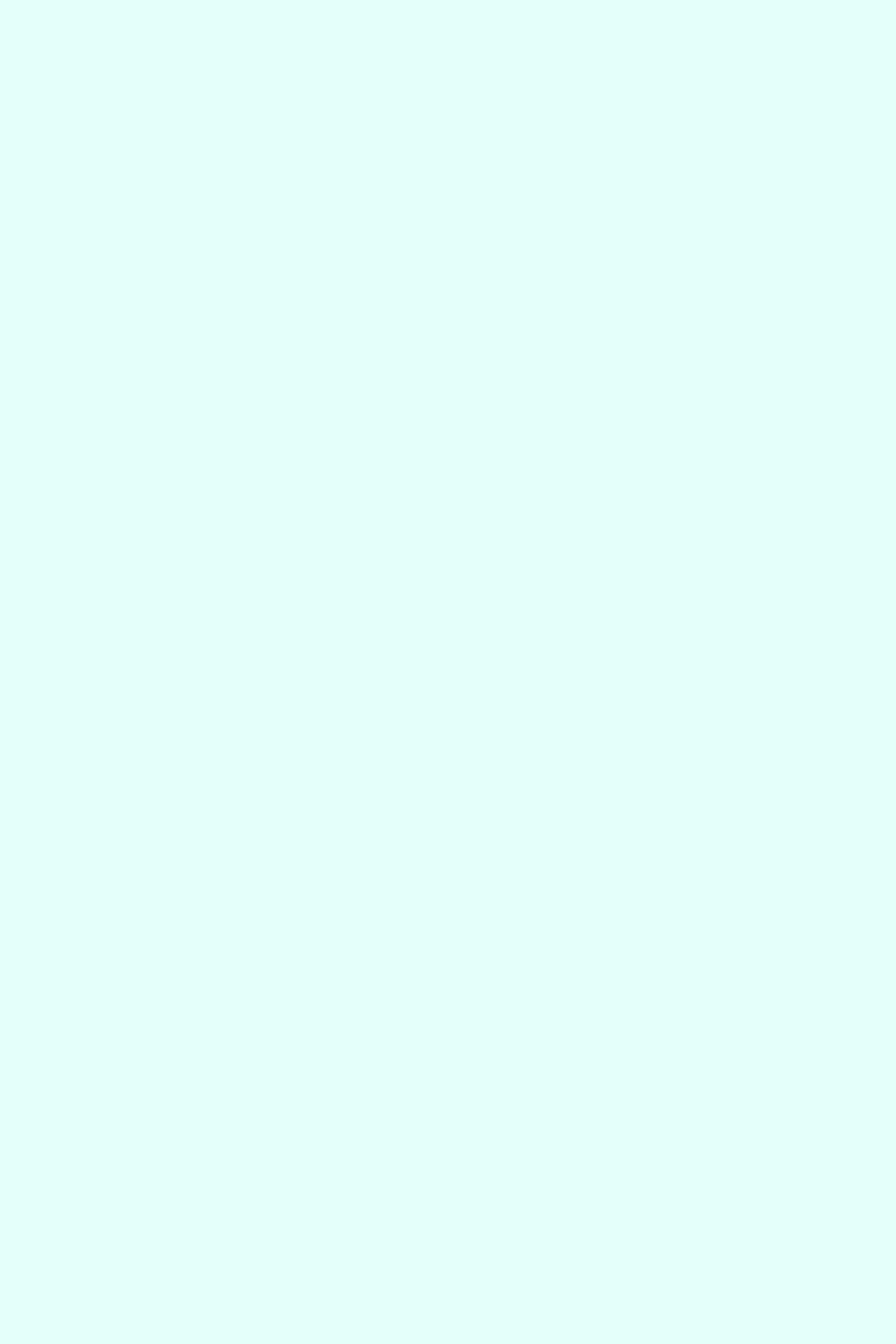 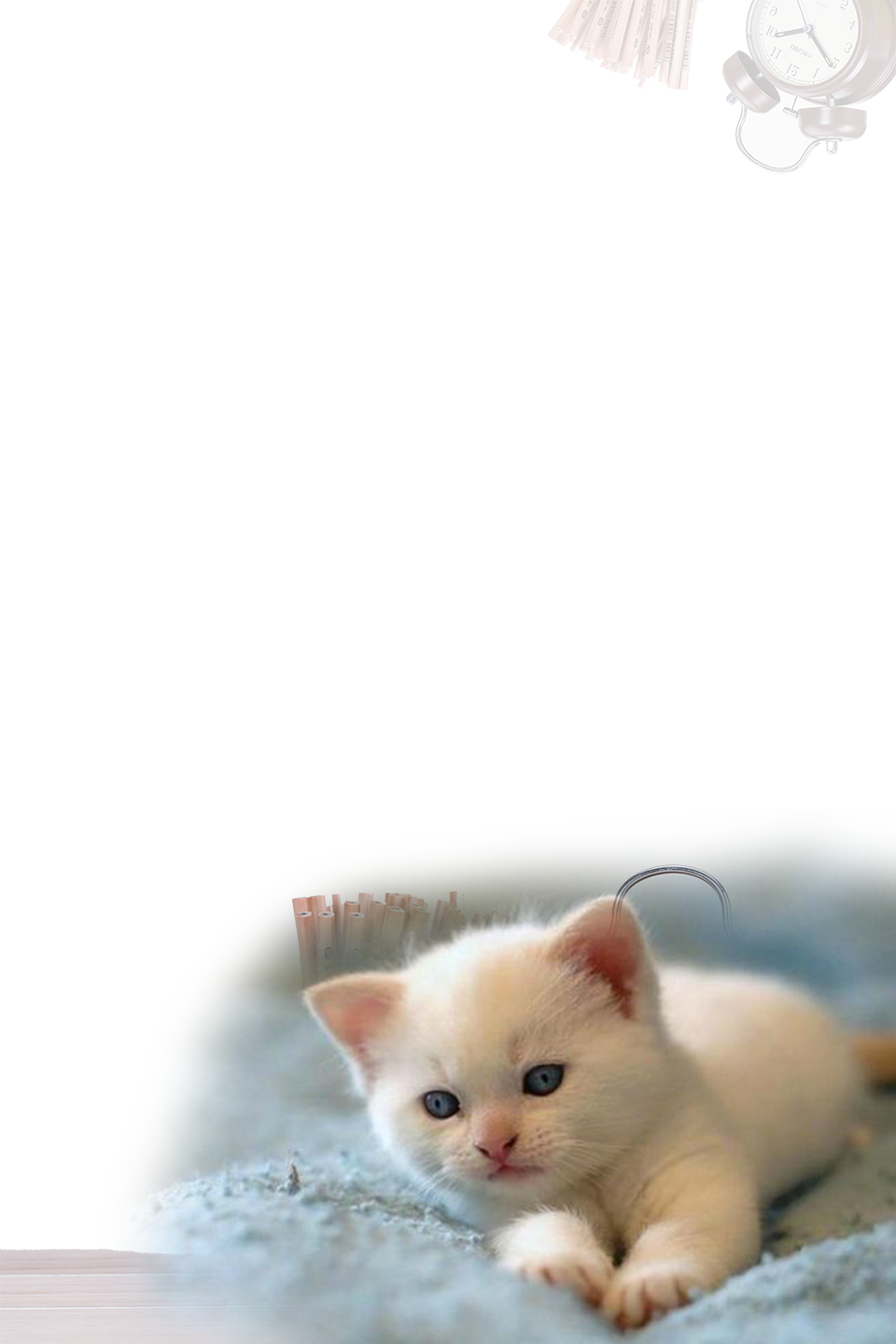 目录
CONTENTS
选题背景
01
研究意义
02
研究成果与应用
03
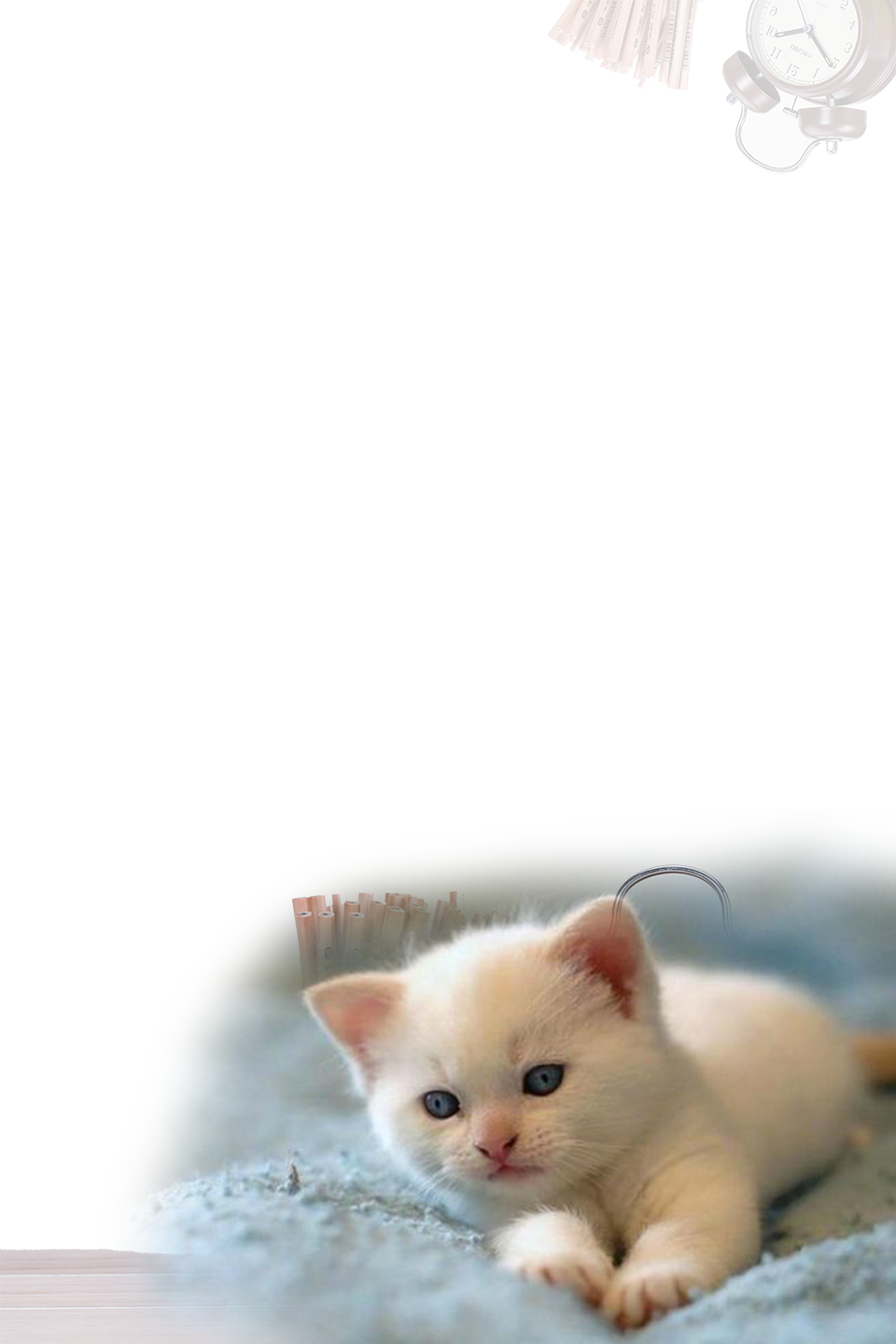 论文总结
04
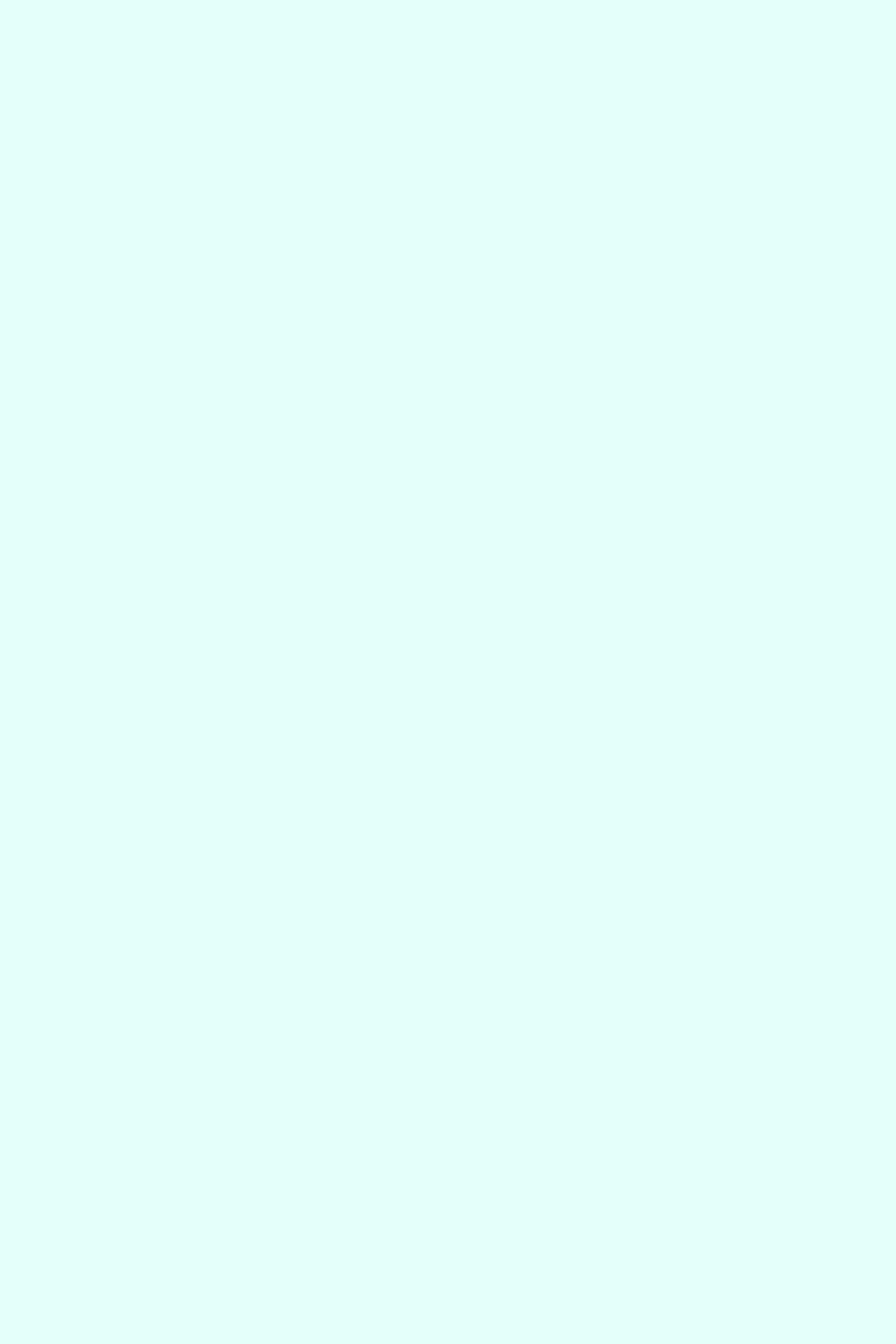 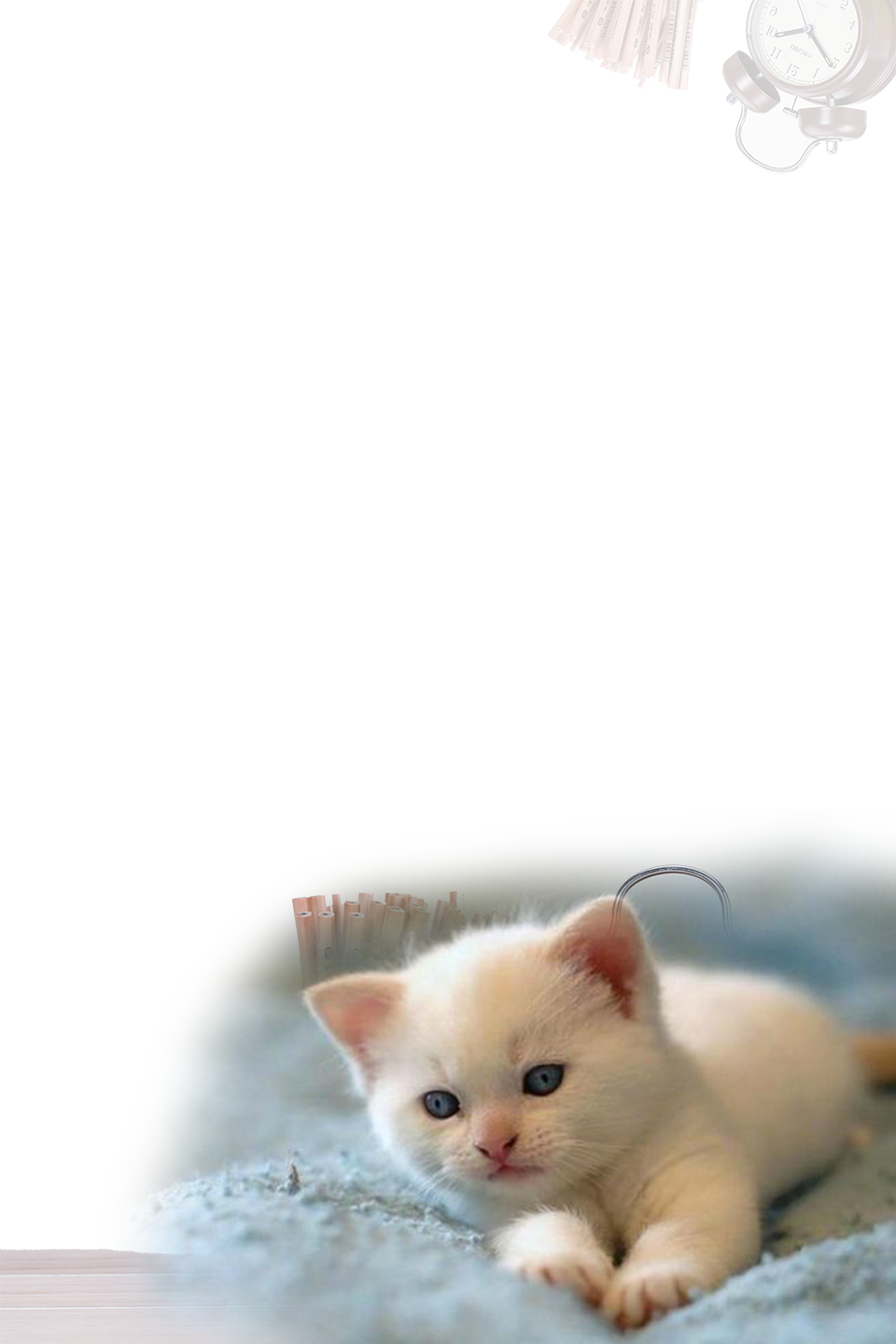 01
选题背景
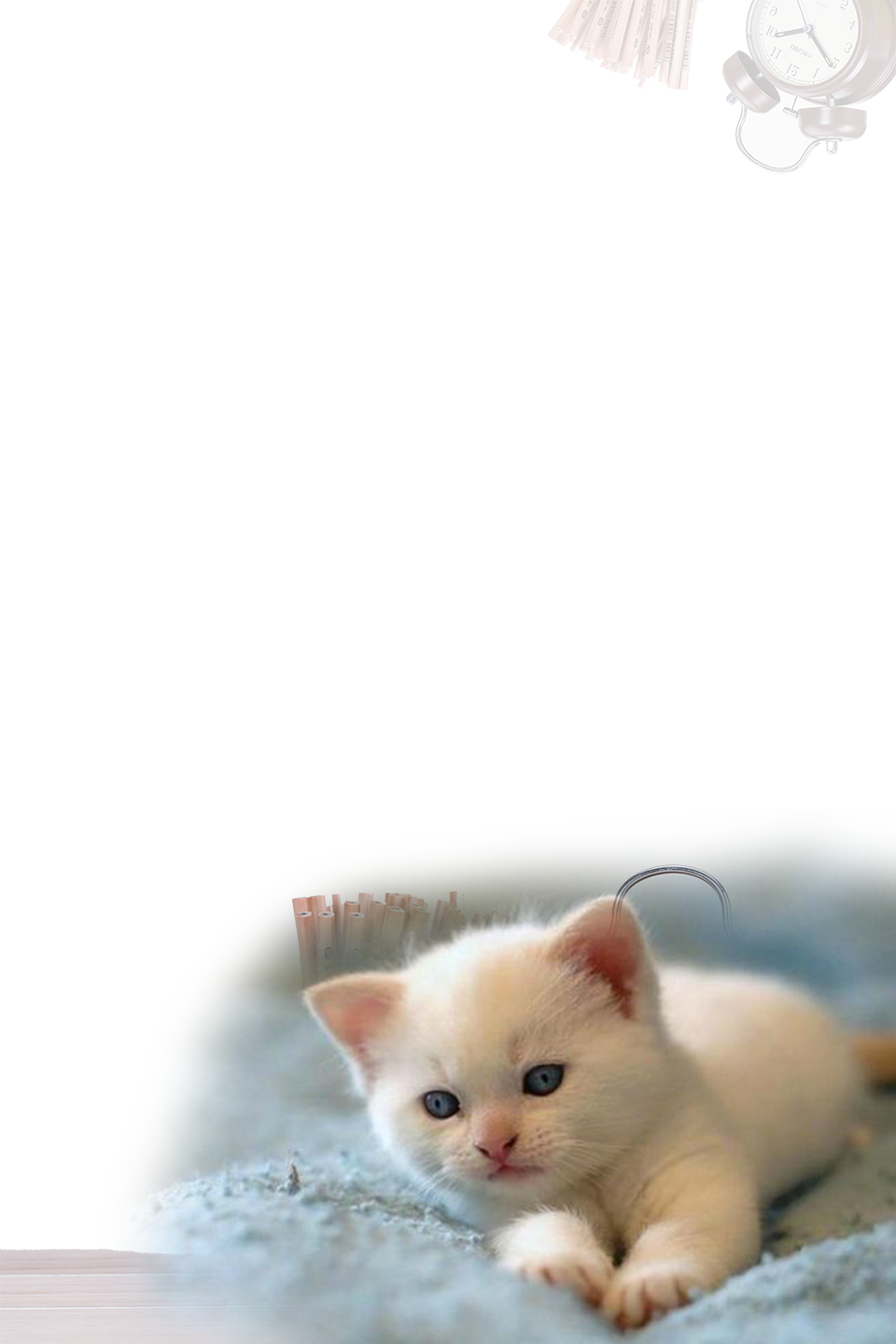 SELECTED TOPIC BACKGROUND
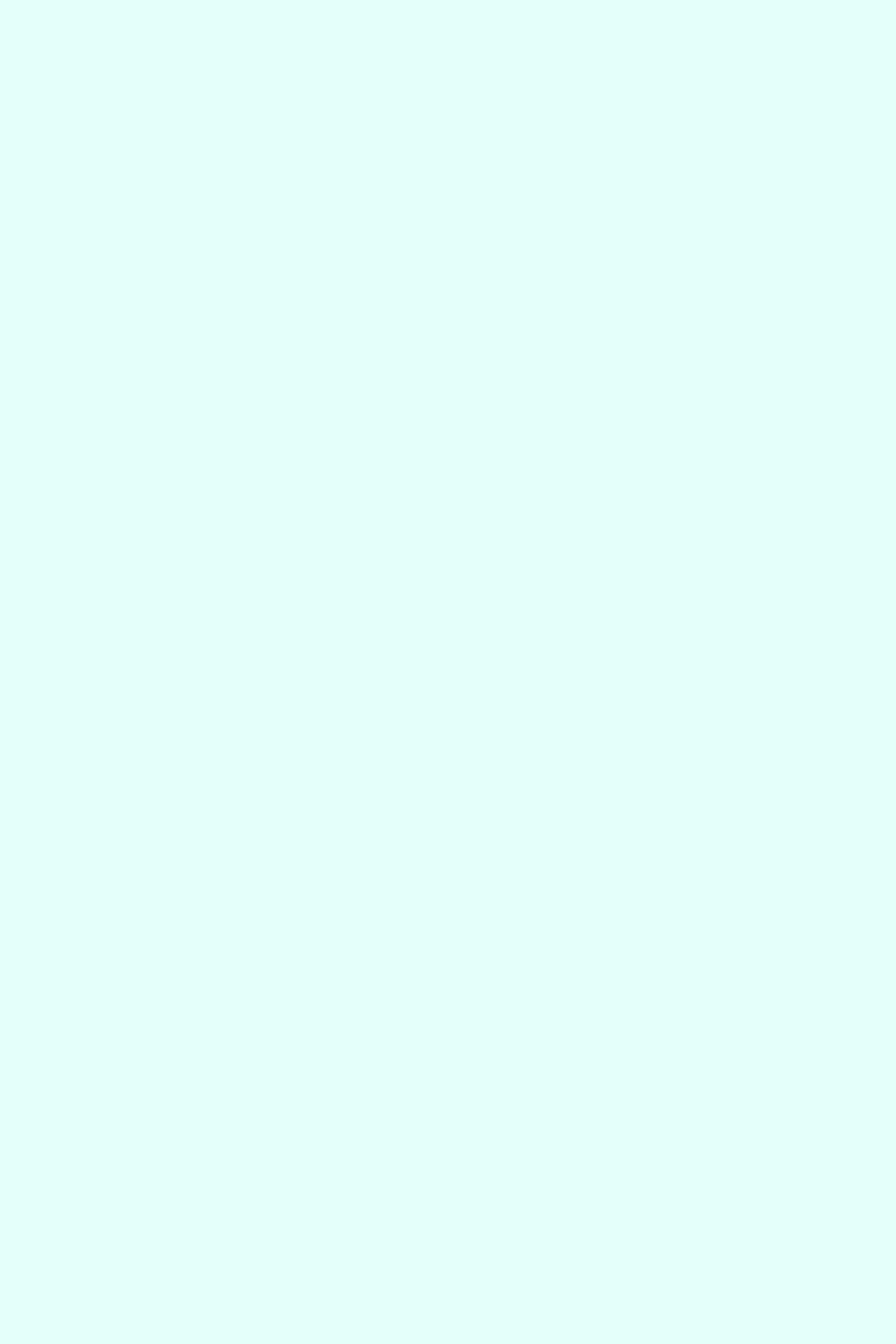 选题背景
SELECTED TOPIC BACKGROUND
01
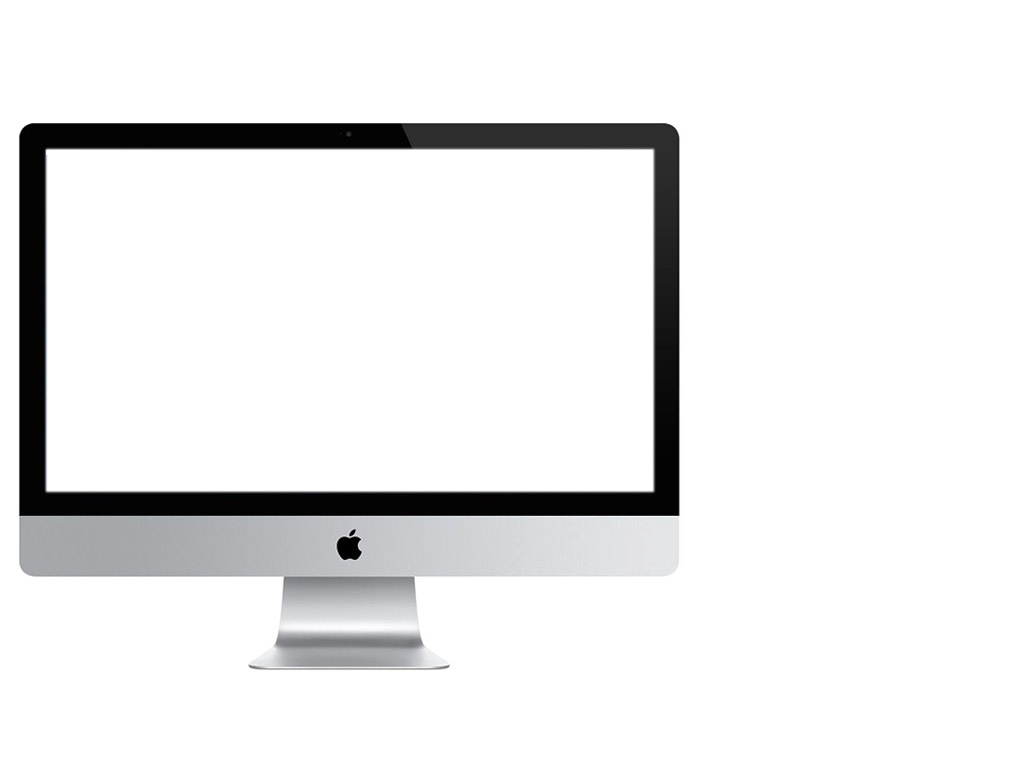 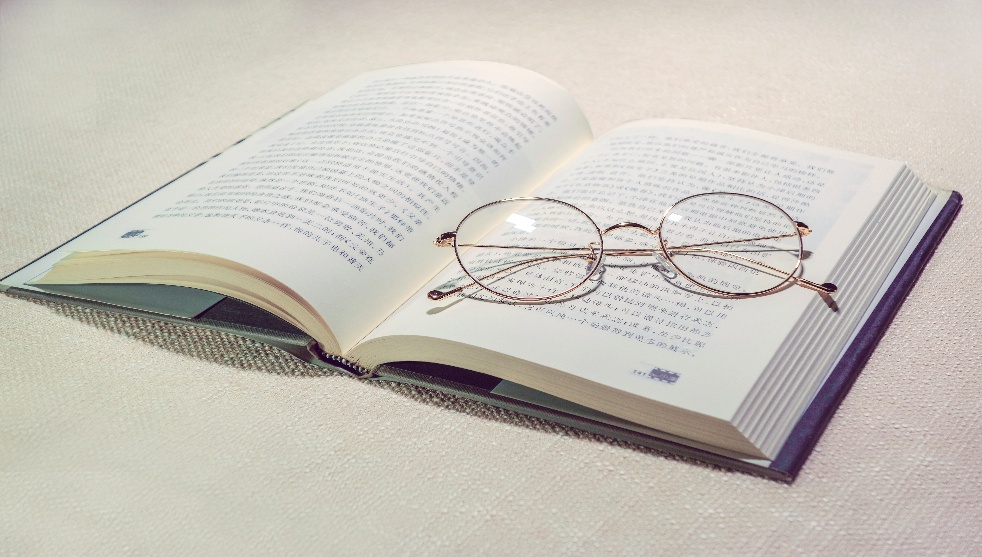 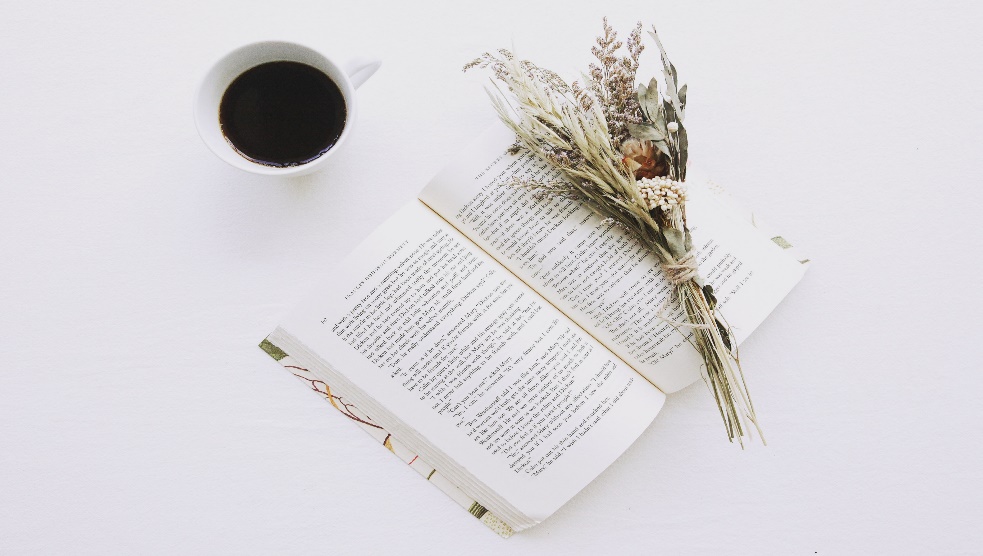 YOUR TEXT
YOUR TEXT
Lemon drops oat cake oat cake sugar plum. Jelly beans macaroon I love topping danish cake
Lemon drops oat cake oat cake sugar plum. Jelly beans macaroon I love topping danish cake
YOUR TEXT
YOUR TEXT
Lemon drops oat cake oat cake sugar plum. Jelly beans macaroon I love topping danish cake
Lemon drops oat cake oat cake sugar plum. Jelly beans macaroon I love topping danish cake
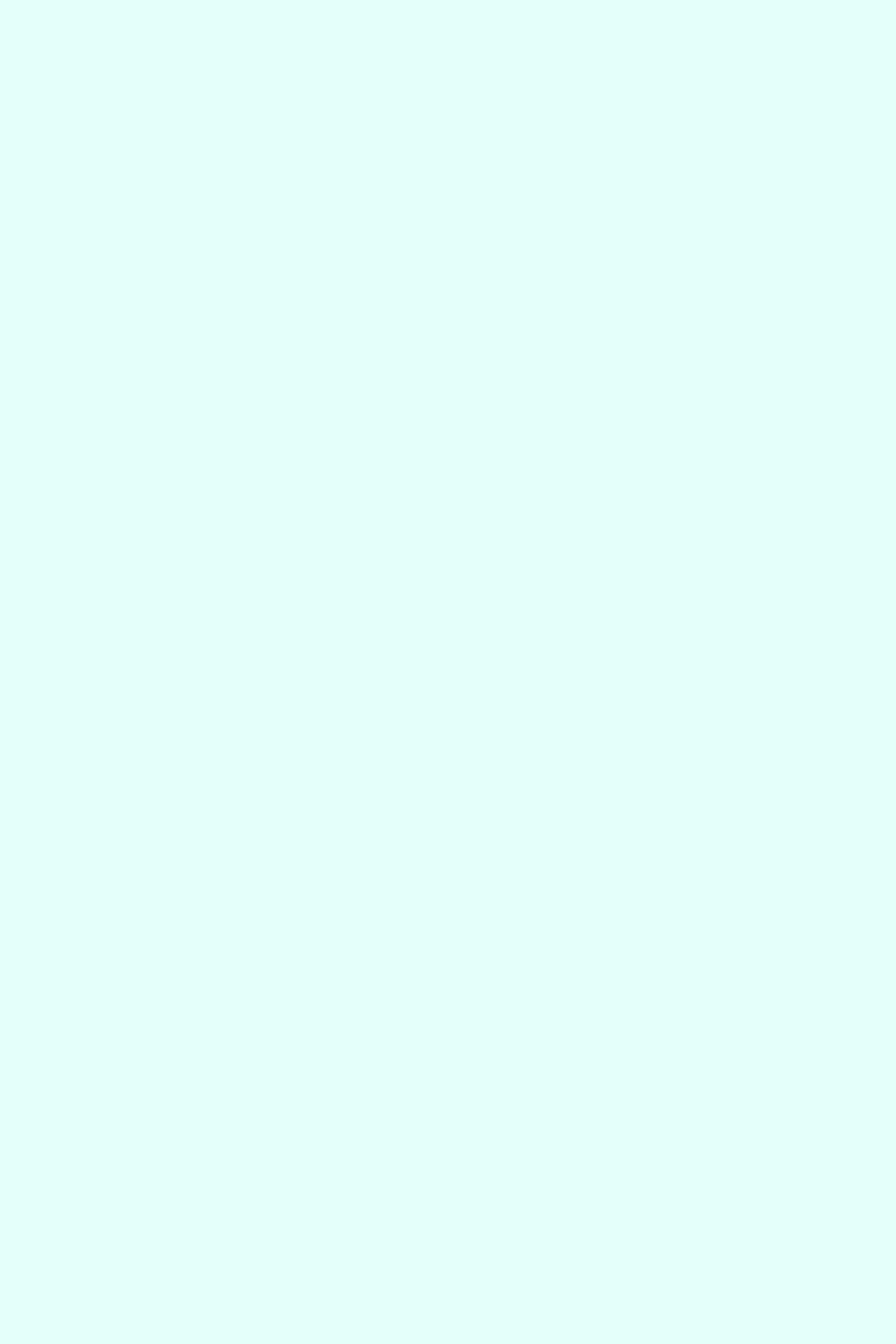 选题背景
SELECTED TOPIC BACKGROUND
01
01
YOUR TEXT
YOUR TEXT
YOUR TEXT
YOUR TEXT
01
Lemon drops oat cake oat cake sugar plum. Jelly beans macaroon I love topping danish cake
Lemon drops oat cake oat cake sugar plum. Jelly beans macaroon I love topping danish cake
Lemon drops oat cake oat cake sugar plum. Jelly beans macaroon I love topping danish cake
Lemon drops oat cake oat cake sugar plum. Jelly beans macaroon I love topping danish cake
BULLET
FLOW
02
04
02
03
03
04
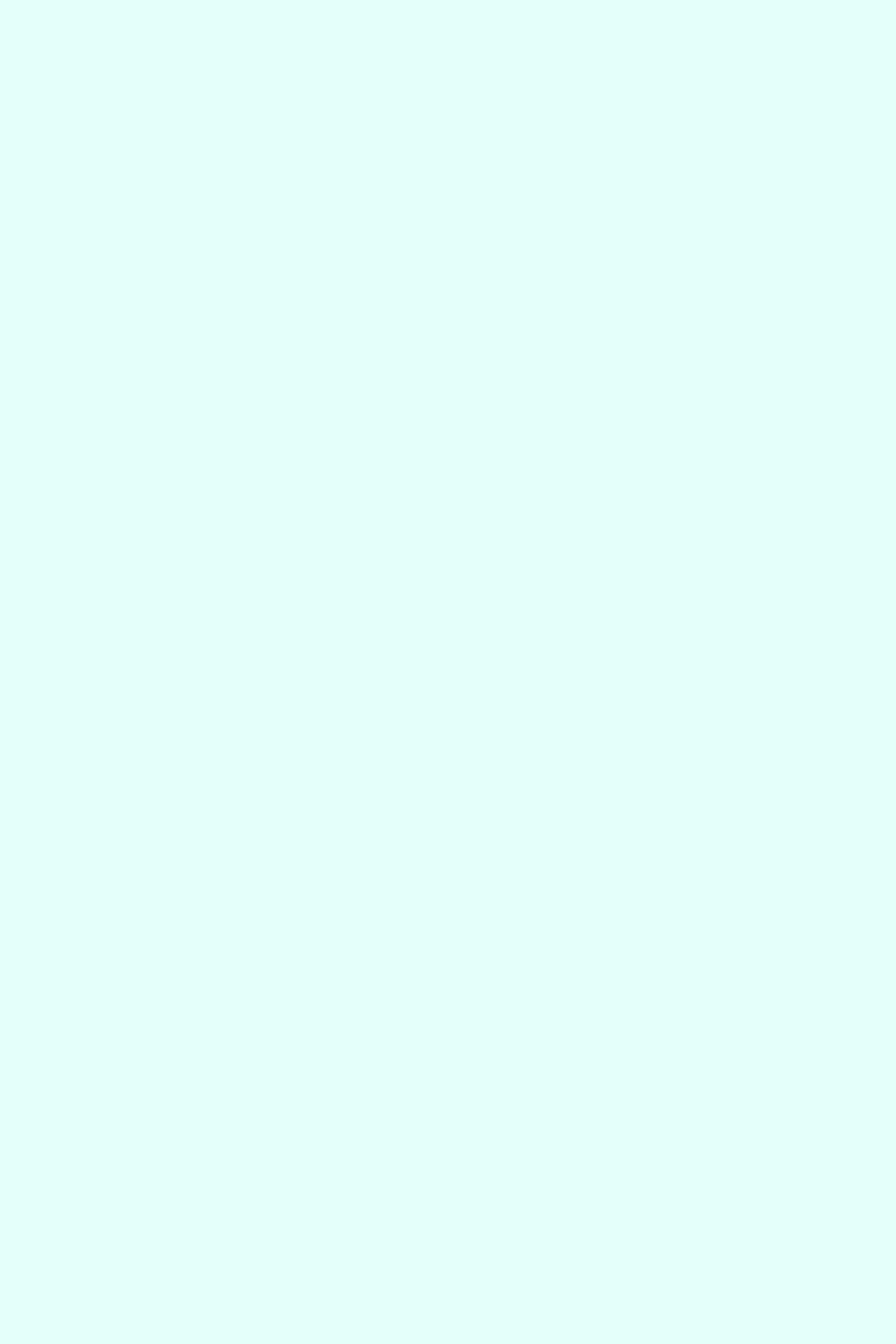 选题背景
SELECTED TOPIC BACKGROUND
YOUR TEXT
YOUR TEXT
01
Lemon drops oat cake oat cake sugar plum. Jelly beans macaroon I love topping danish cake
Lemon drops oat cake oat cake sugar plum. Jelly beans macaroon I love topping danish cake
YOUR TEXT
YOUR TEXT
Lemon drops oat cake oat cake sugar plum. Jelly beans macaroon I love topping danish cake
Lemon drops oat cake oat cake sugar plum. Jelly beans macaroon I love topping danish cake
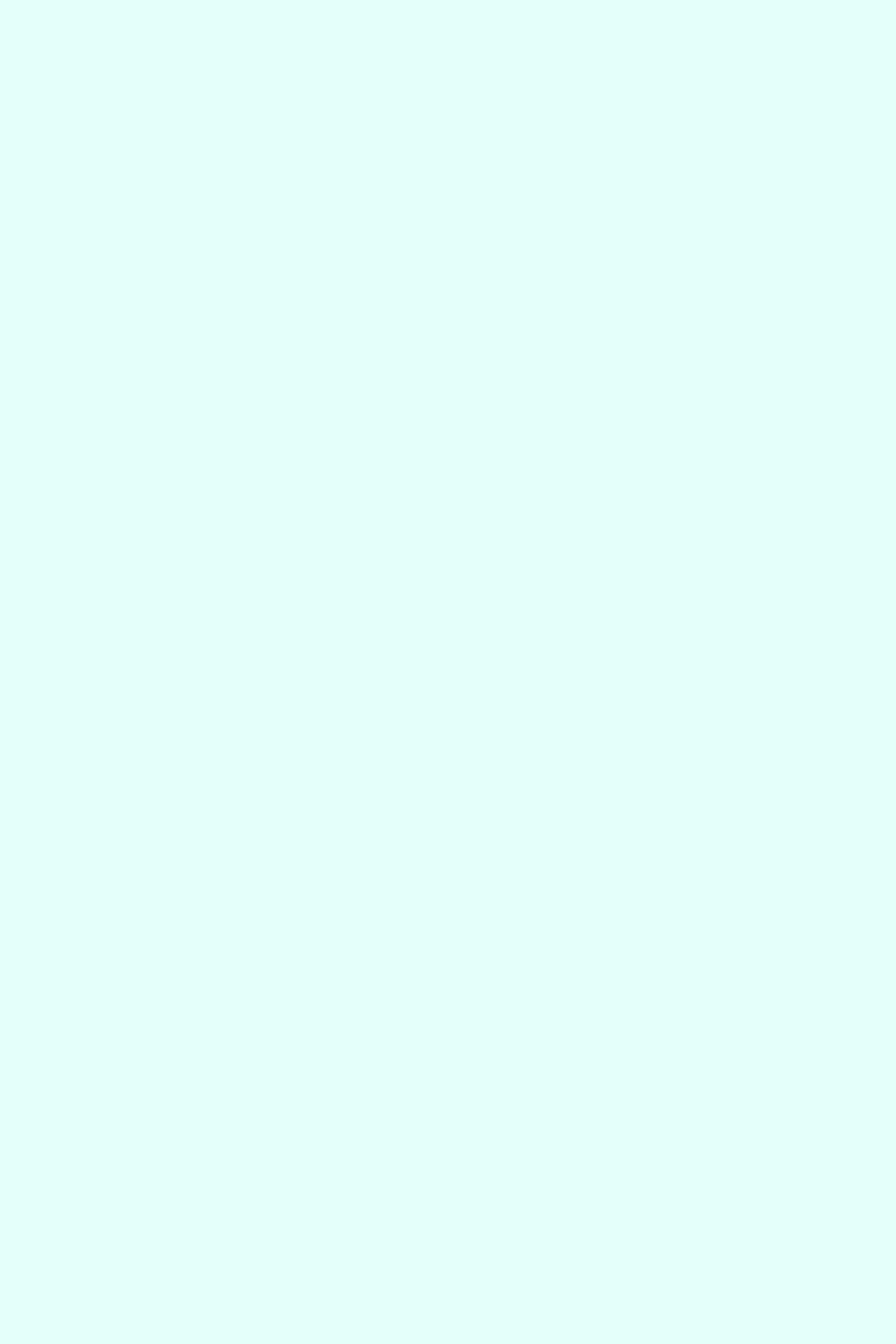 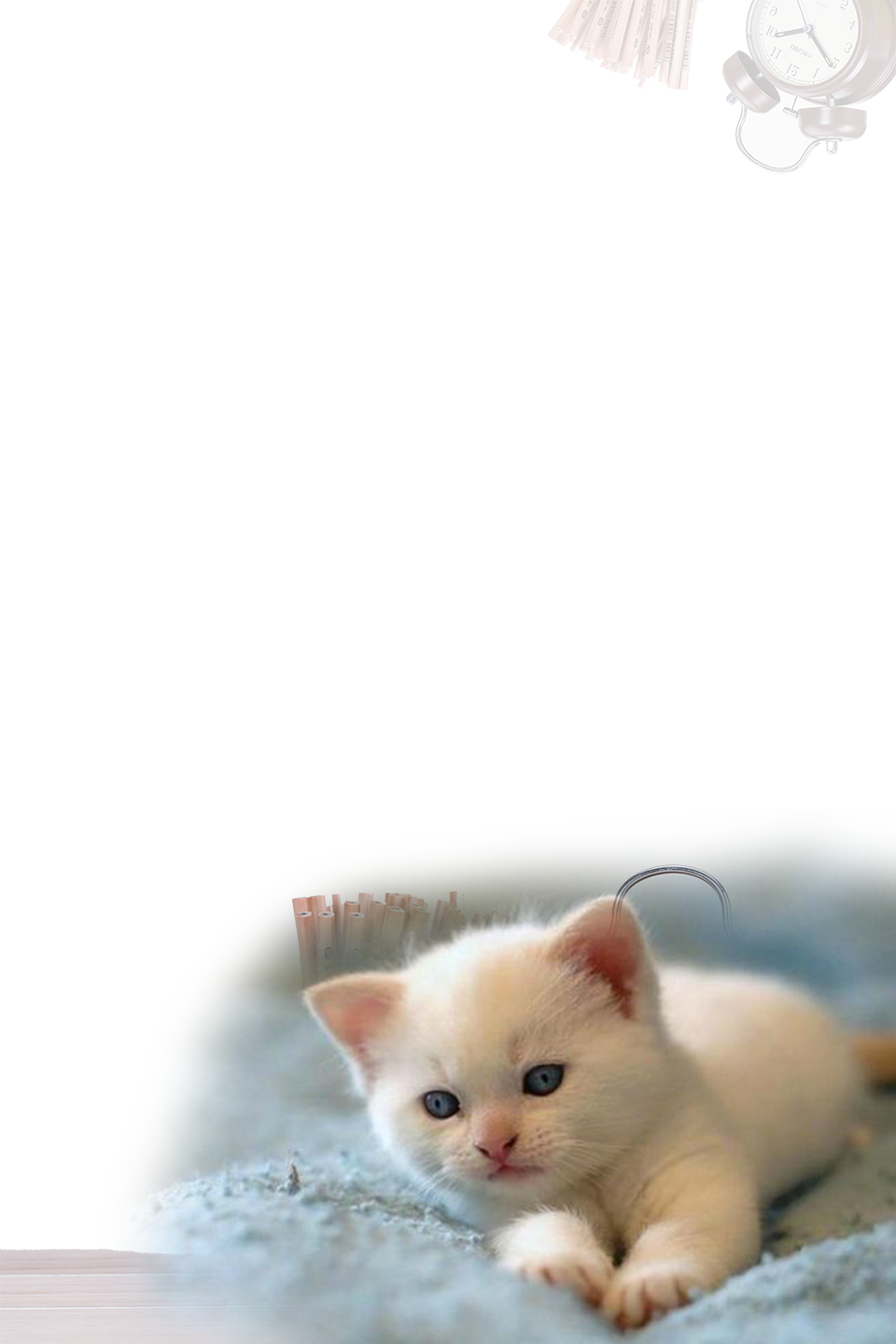 02
研究意义
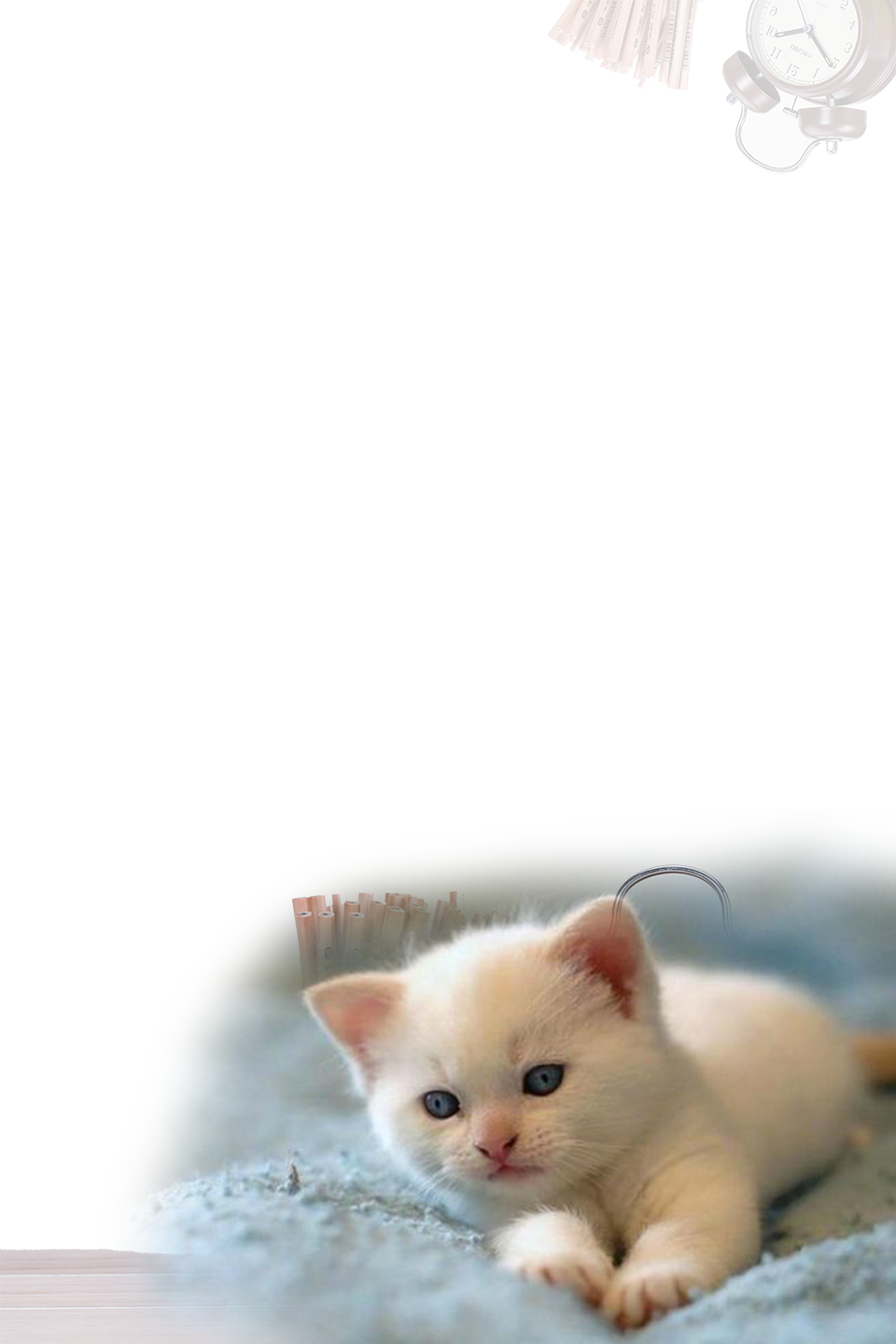 RESEARCH AND SIGNIFICANCE
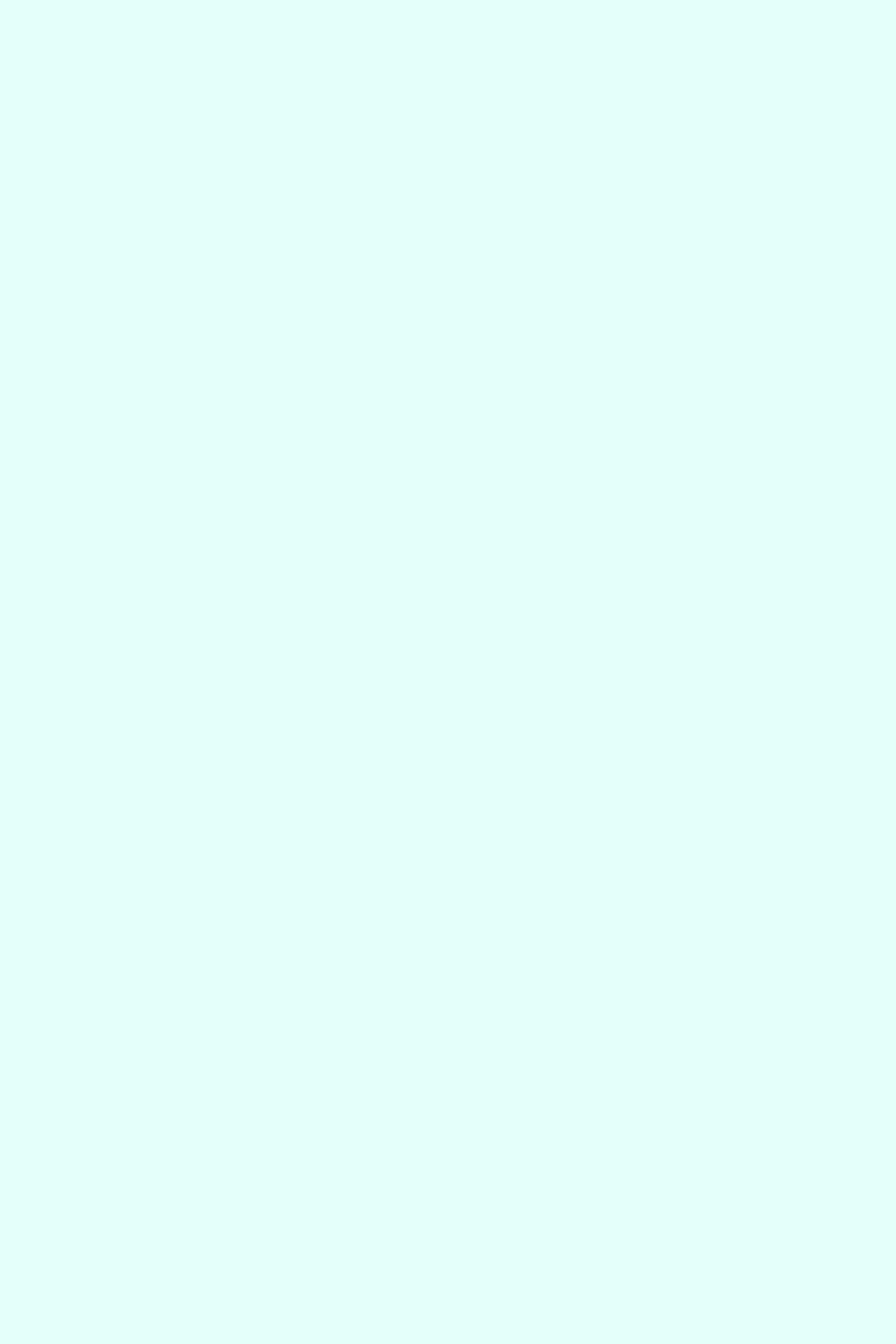 研究意义
RESEARCH AND SIGNIFICANCE
02
YOUR TEXT
YOUR TEXT
YOUR TEXT
YOUR TEXT
YOUR TEXT
YOUR TEXT
Lemon drops oat cake oat cake sugar plum. Jelly beans macaroon I love topping danish cake
Lemon drops oat cake oat cake sugar plum. Jelly beans macaroon I love topping danish cake
Lemon drops oat cake oat cake sugar plum. Jelly beans macaroon I love topping danish cake
Lemon drops oat cake oat cake sugar plum. Jelly beans macaroon I love topping danish cake
Lemon drops oat cake oat cake sugar plum. Jelly beans macaroon I love topping danish cake
Lemon drops oat cake oat cake sugar plum. Jelly beans macaroon I love topping danish cake
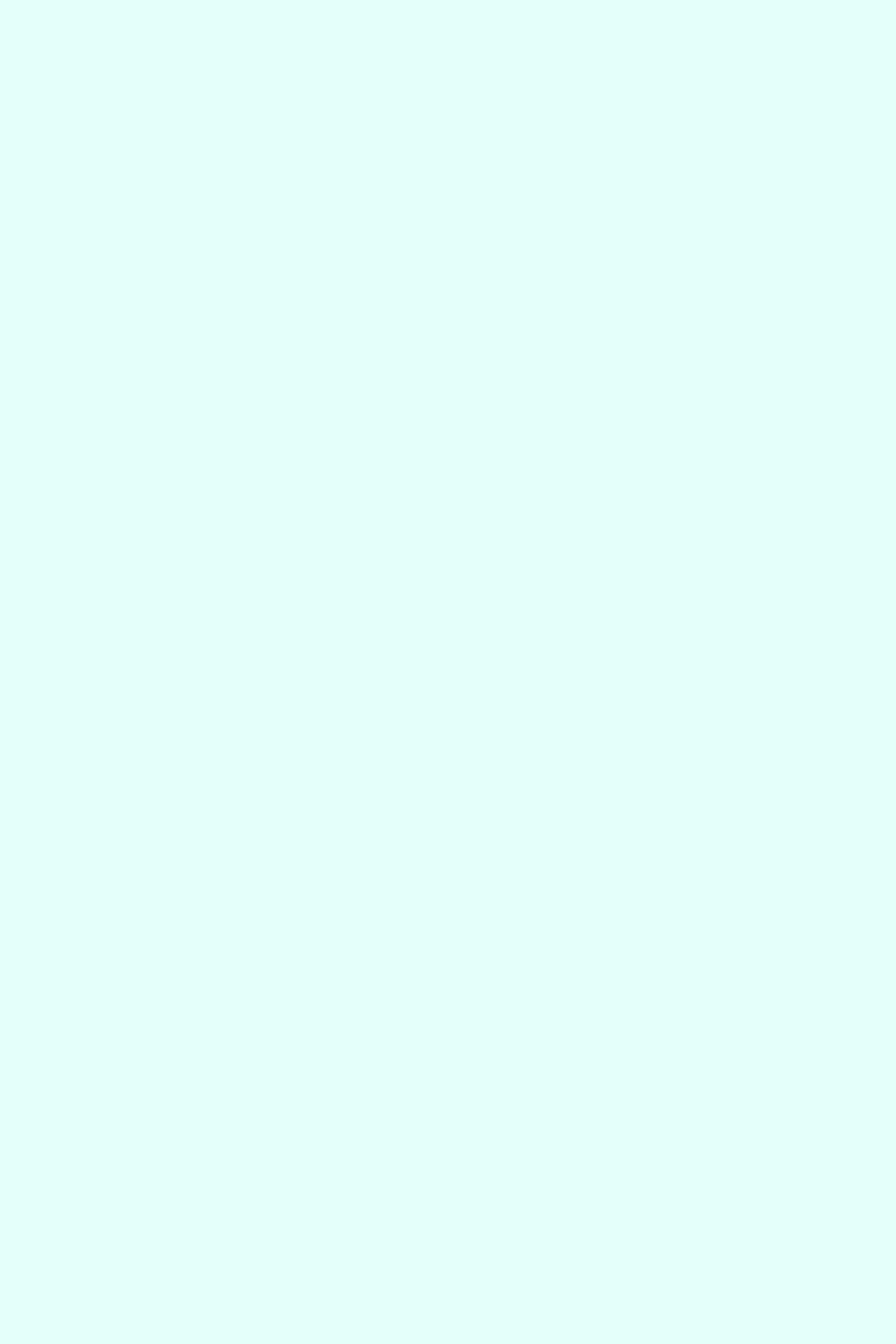 研究意义
RESEARCH AND SIGNIFICANCE
02
YOUR TEXT
YOUR TEXT
YOUR TEXT
YOUR TEXT
Lemon drops oat cake oat cake sugar plum. Jelly beans macaroon I love topping danish cake
Lemon drops oat cake oat cake sugar plum. Jelly beans macaroon I love topping danish cake
Lemon drops oat cake oat cake sugar plum. Jelly beans macaroon I love topping danish cake
Lemon drops oat cake oat cake sugar plum. Jelly beans macaroon I love topping danish cake
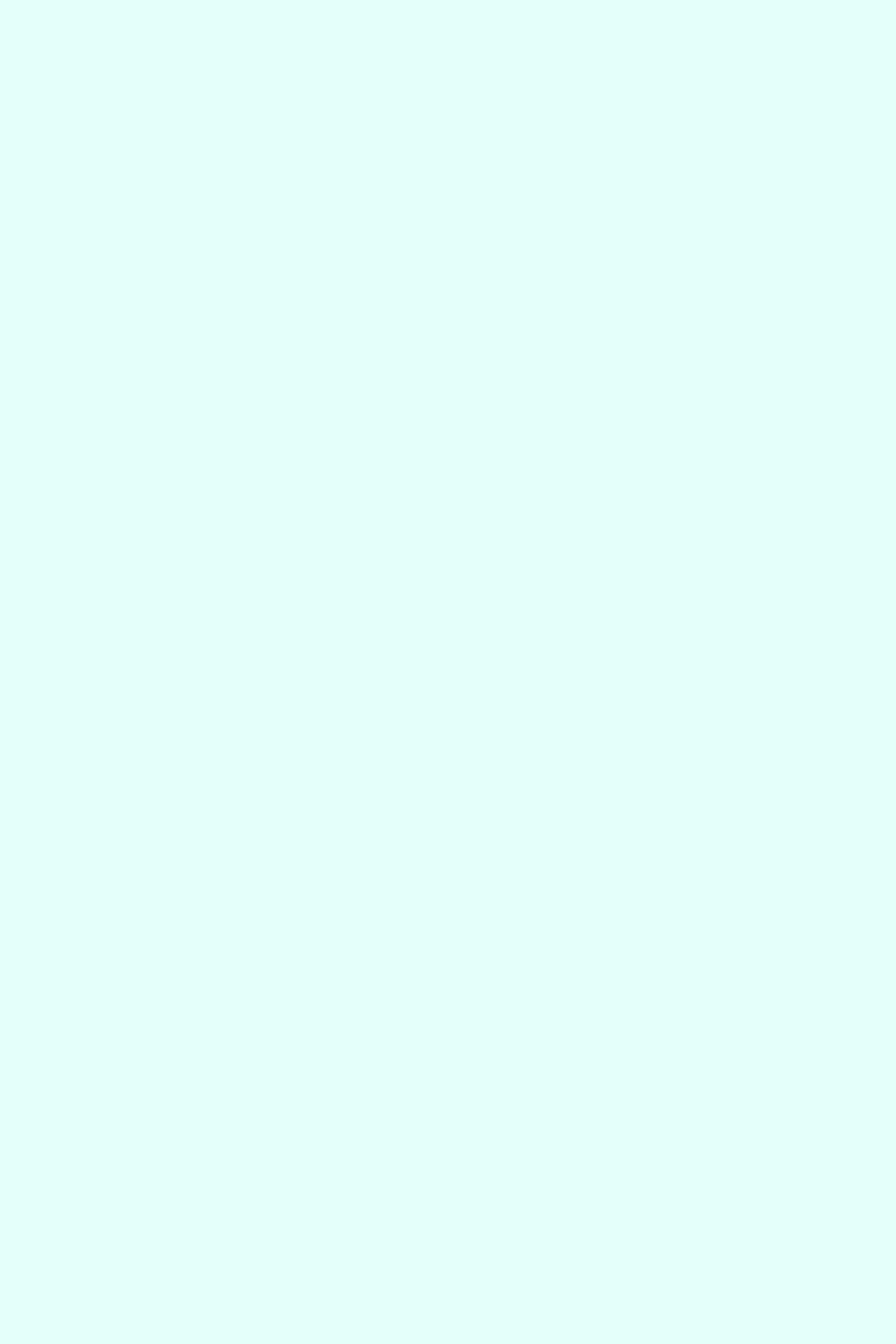 研究意义
RESEARCH AND SIGNIFICANCE
02
YOUR TEXT
YOUR TEXT
YOUR TEXT
YOUR TEXT
Lemon drops oat cake oat cake sugar plum. Jelly beans macaroon I love topping danish cake
Lemon drops oat cake oat cake sugar plum. Jelly beans macaroon I love topping danish cake
Lemon drops oat cake oat cake sugar plum. Jelly beans macaroon I love topping danish cake
Lemon drops oat cake oat cake sugar plum. Jelly beans macaroon I love topping danish cake
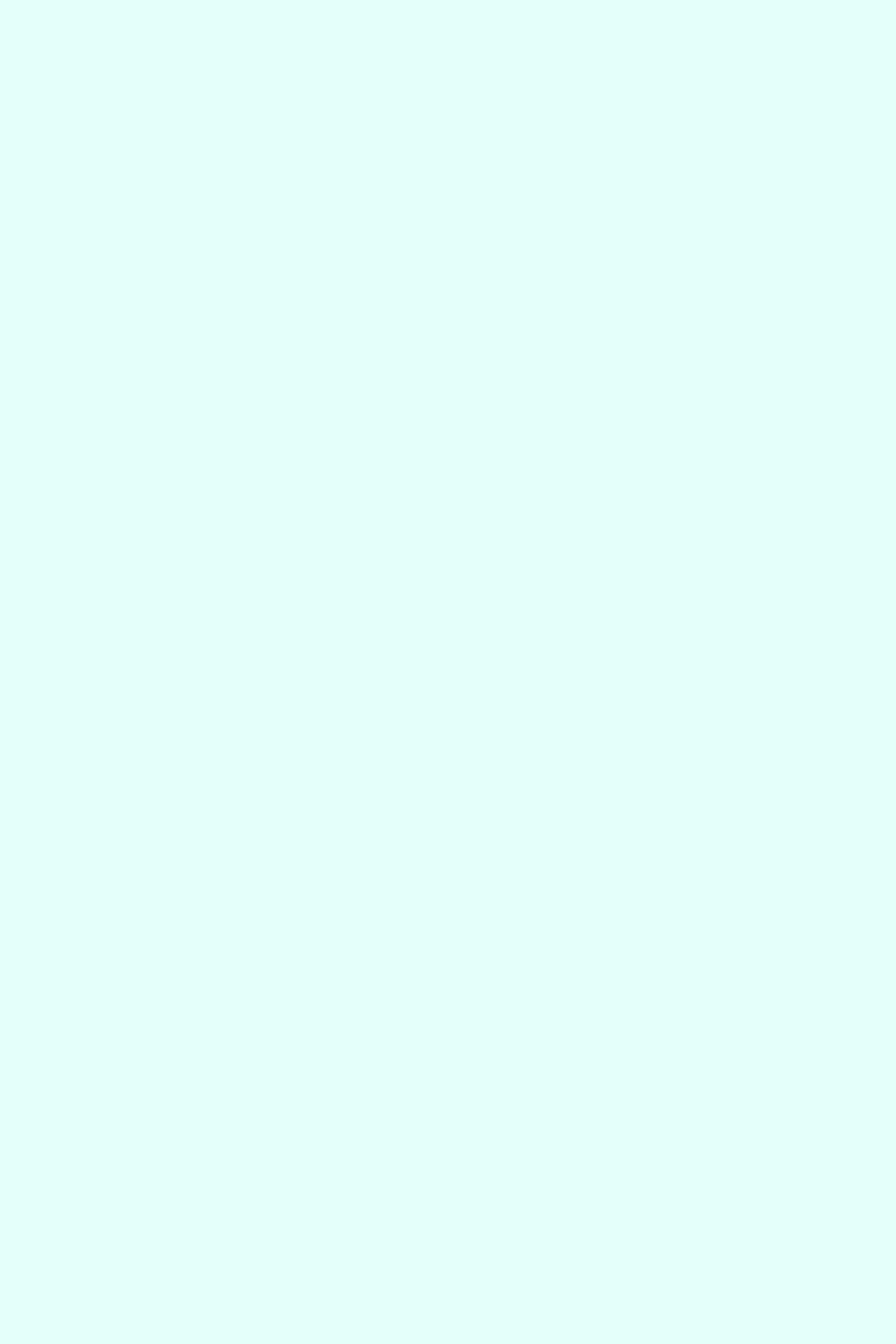 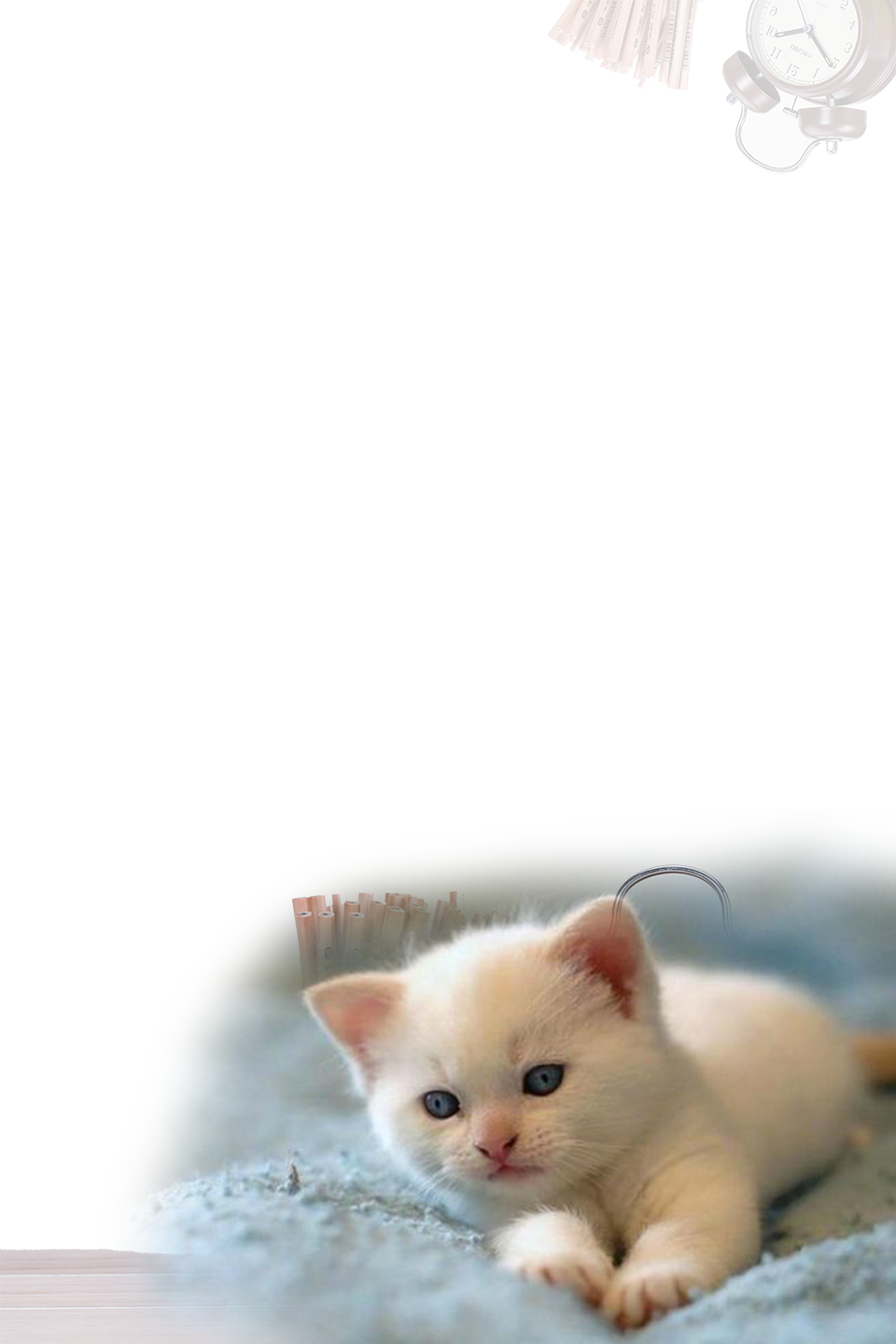 03
研究成果与应用
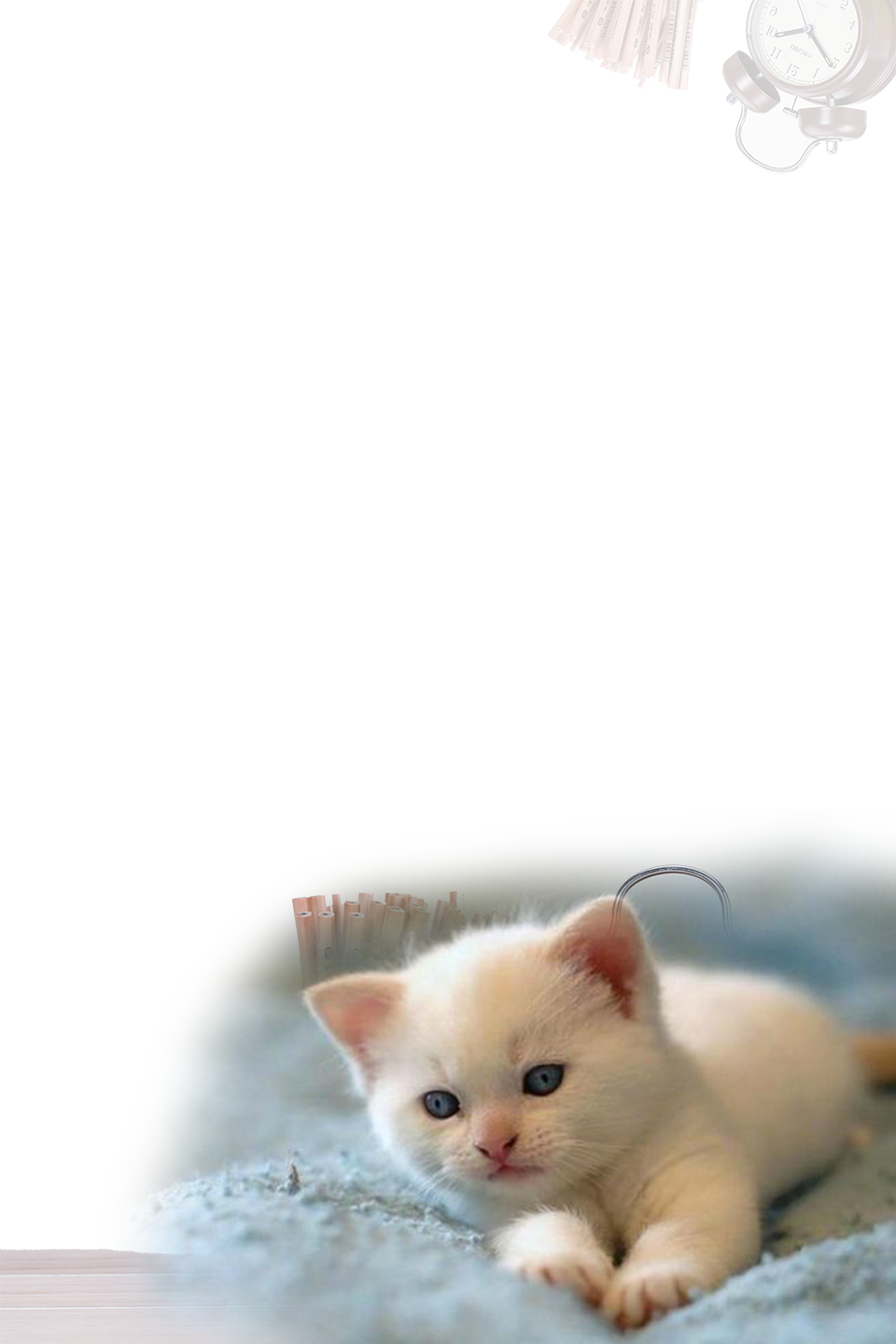 RESEARCH RESULTS AND APPLICATIONS
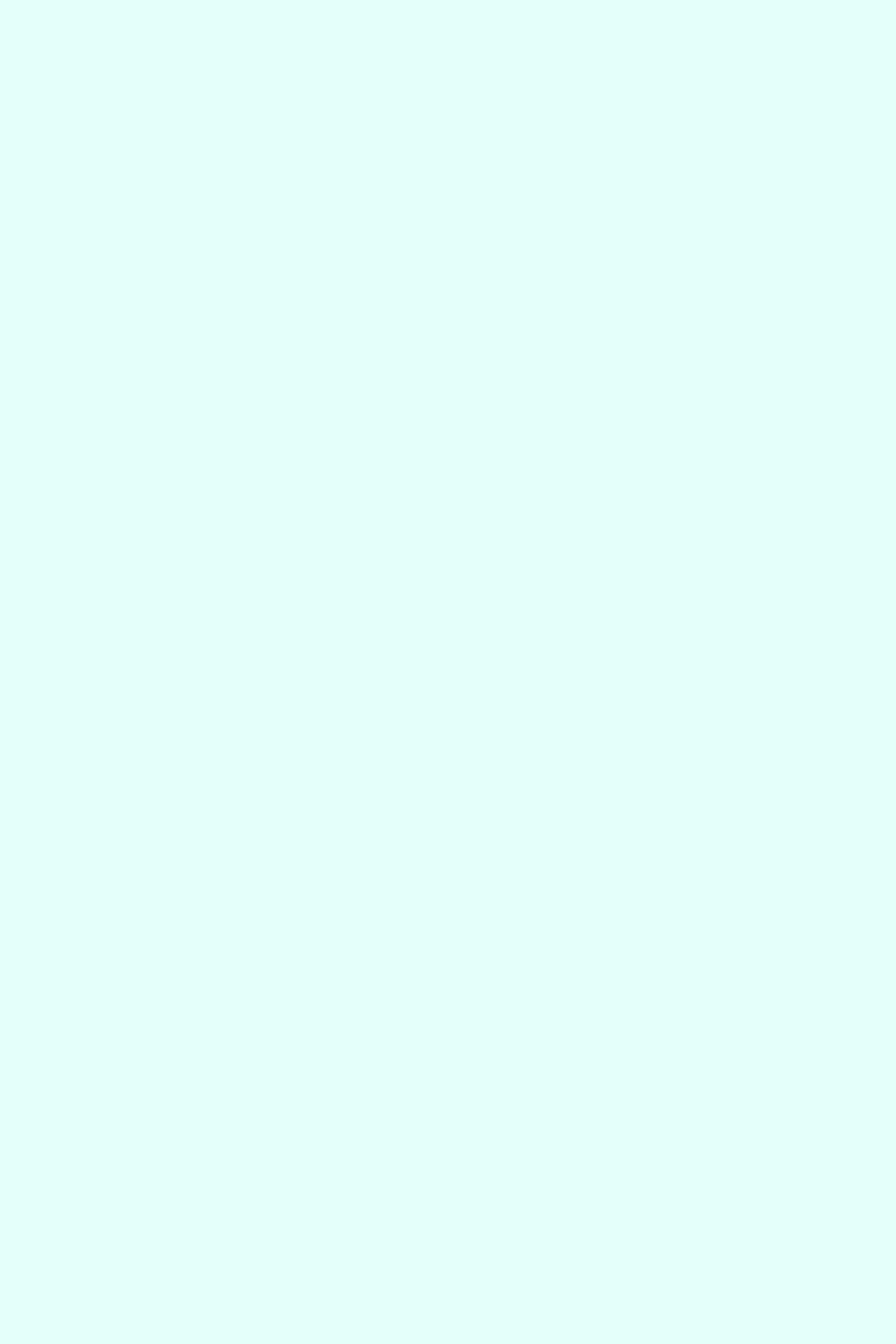 研究成果与应用
RESEARCH RESULTS AND APPLICATIONS
YOUR TEXT
2015
03
Lemon drops oat cake oat cake sugar plum. Jelly beans macaroon I love topping danish cake
2014
2013
YOUR TEXT
YOUR TEXT
Lemon drops oat cake oat cake sugar plum. Jelly beans macaroon I love topping danish cake
Lemon drops oat cake oat cake sugar plum. Jelly beans macaroon I love topping danish cake
2012
YOUR TEXT
YOUR TEXT
YOUR TEXT
Lemon drops oat cake oat cake sugar plum. Jelly beans macaroon I love topping danish cake
Lemon drops oat cake oat cake sugar plum. Jelly beans macaroon I love topping danish cake
Lemon drops oat cake oat cake sugar plum. Jelly beans macaroon I love topping danish cake
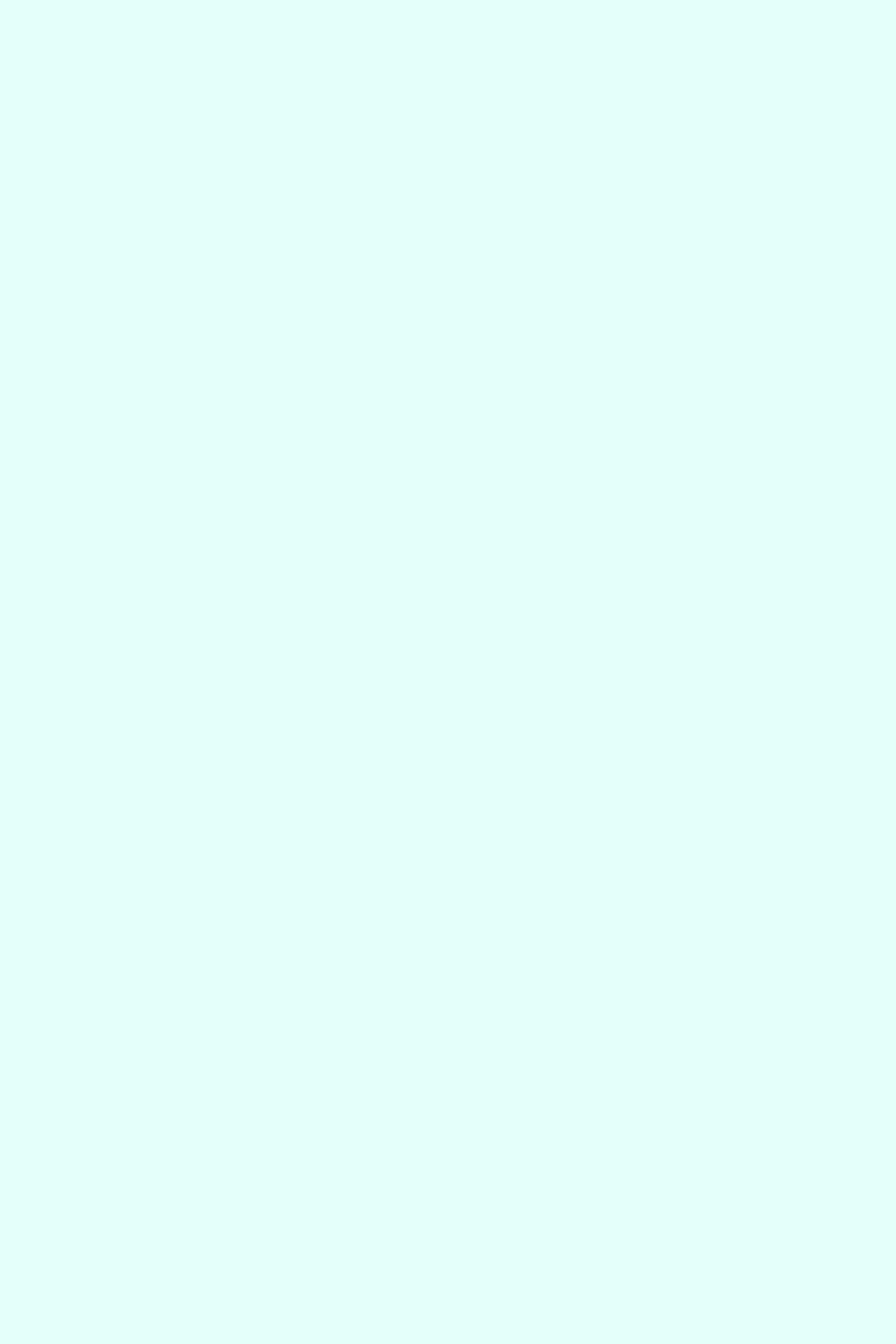 研究成果与应用
RESEARCH RESULTS AND APPLICATIONS
03
YOUR TEXT
YOUR TEXT
YOUR TEXT
YOUR TEXT
Lemon drops oat cake oat cake sugar plum. Jelly beans macaroon I love topping danish cake
Lemon drops oat cake oat cake sugar plum. Jelly beans macaroon I love topping danish cake
Lemon drops oat cake oat cake sugar plum. Jelly beans macaroon I love topping danish cake
Lemon drops oat cake oat cake sugar plum. Jelly beans macaroon I love topping danish cake
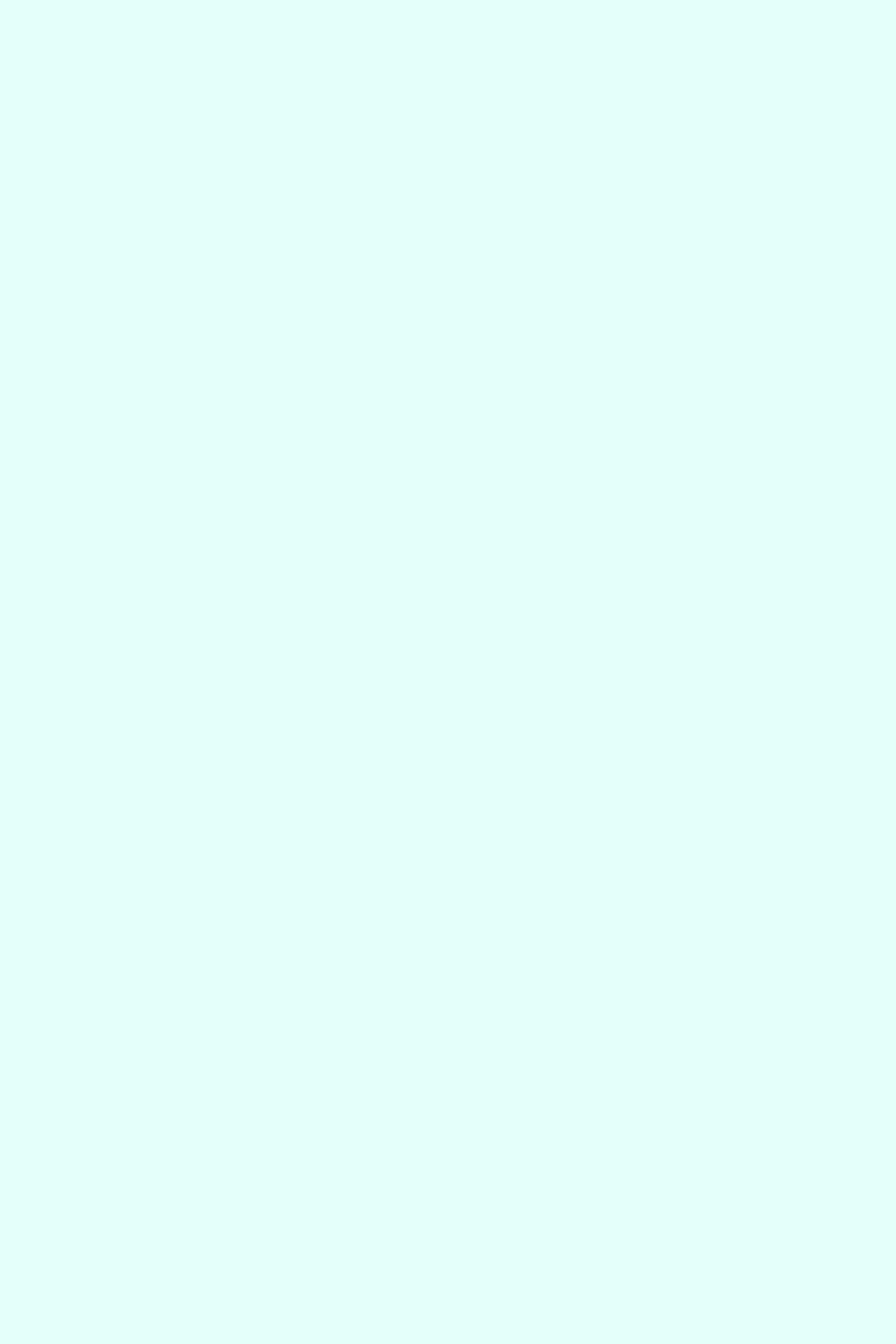 研究成果与应用
RESEARCH RESULTS AND APPLICATIONS
03
YOUR TEXT
YOUR TEXT
YOUR TEXT
YOUR TEXT
Lemon drops oat cake oat cake sugar plum. Jelly beans macaroon I love topping danish cake
Lemon drops oat cake oat cake sugar plum. Jelly beans macaroon I love topping danish cake
Lemon drops oat cake oat cake sugar plum. Jelly beans macaroon I love topping danish cake
Lemon drops oat cake oat cake sugar plum. Jelly beans macaroon I love topping danish cake
2010
1990
2020
2000
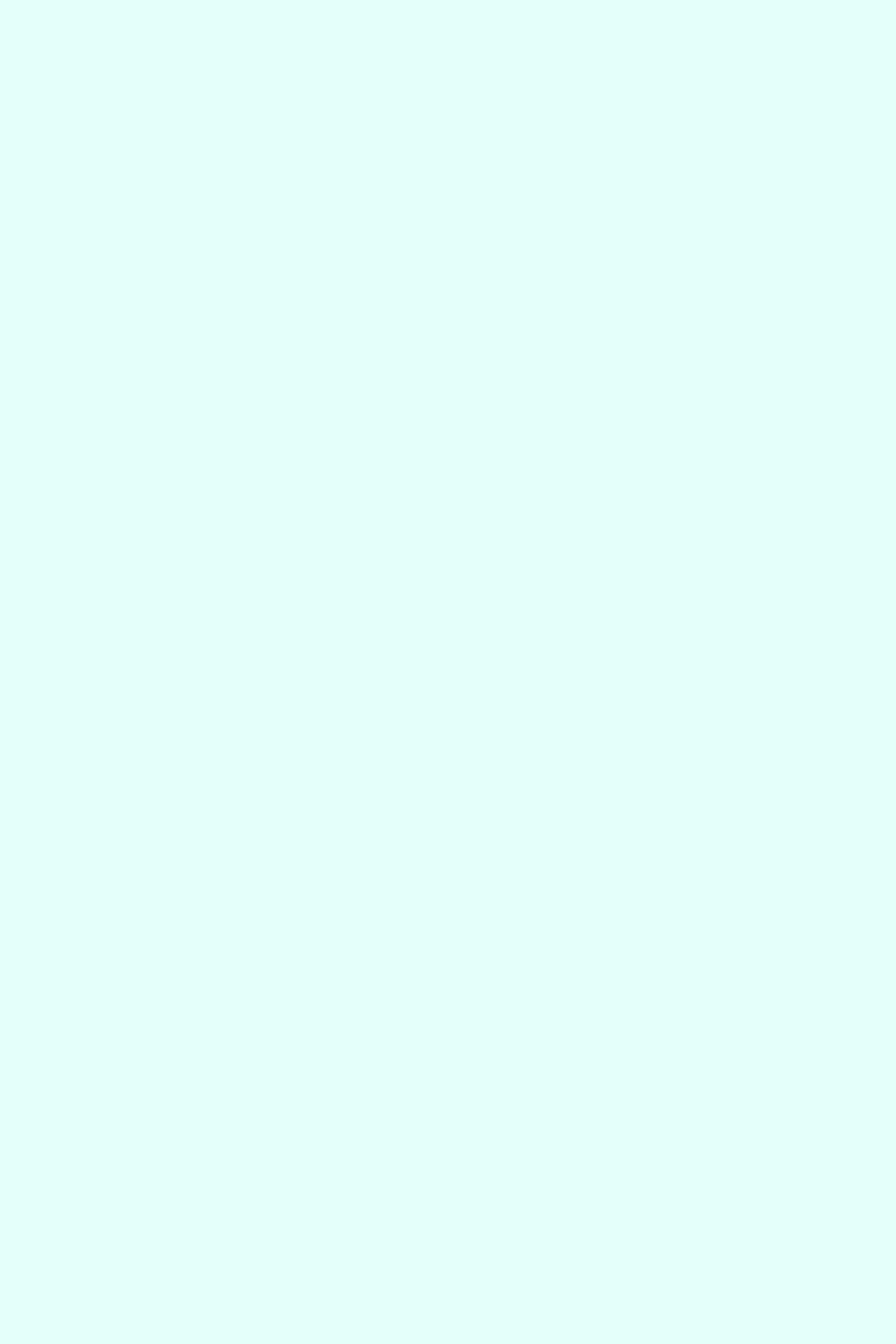 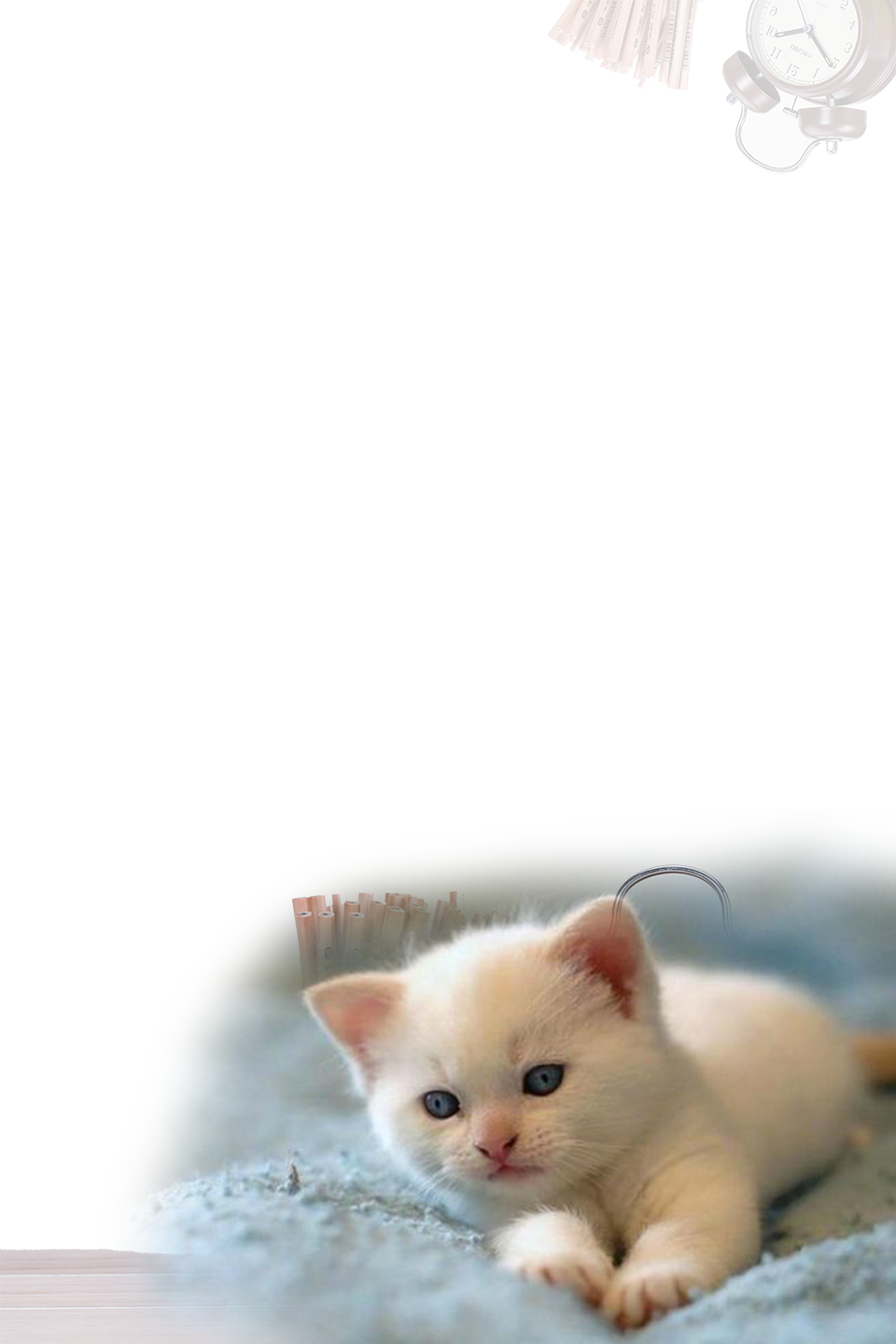 04
论文总结
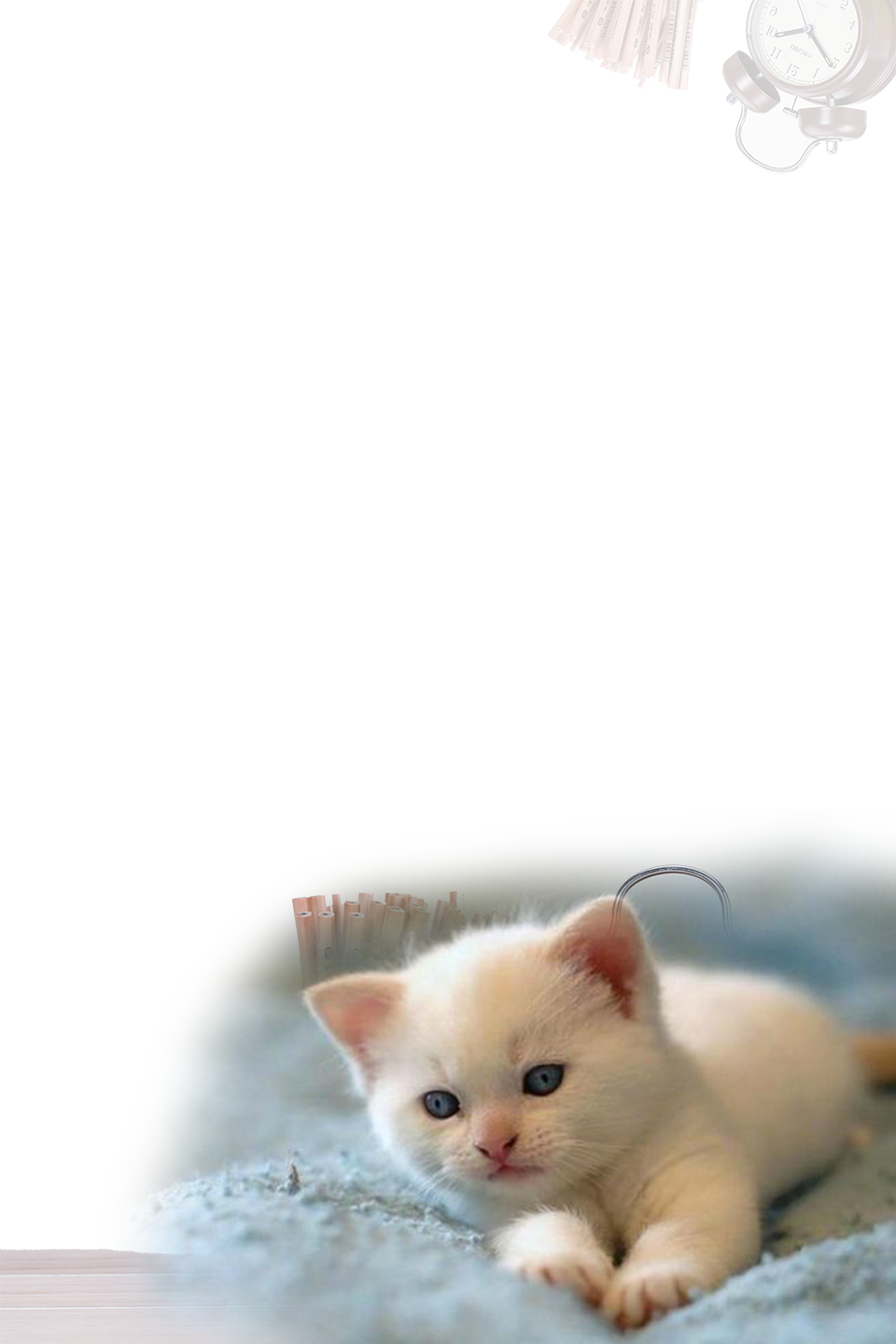 THESIS SUMMED UP
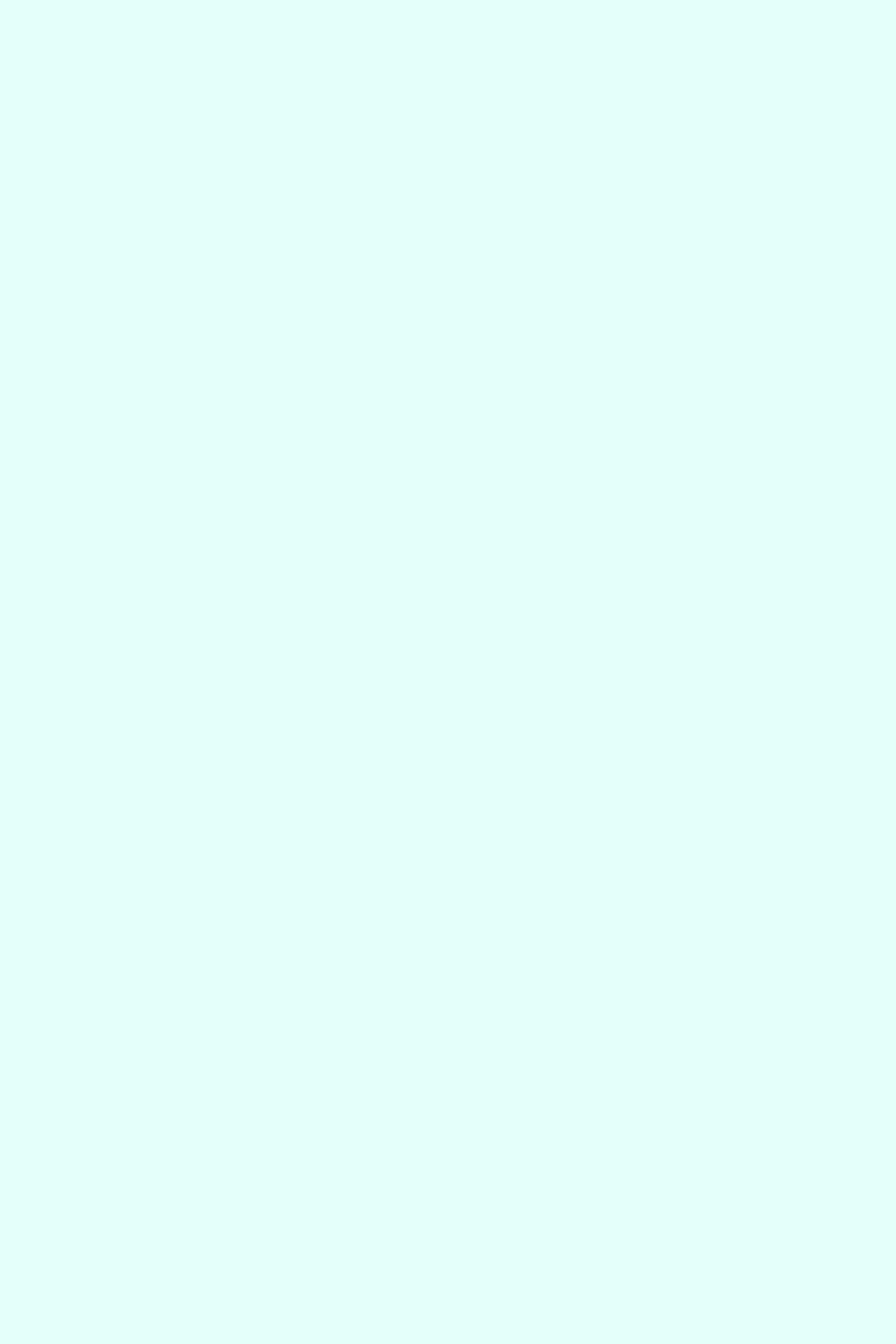 论文总结
THESIS SUMMED UP
YOUR TEXT
YOUR TEXT
04
Lemon drops oat cake oat cake sugar plum. Jelly beans macaroon I love topping danish cake
Lemon drops oat cake oat cake sugar plum. Jelly beans macaroon I love topping danish cake
YOUR TEXT
YOUR TEXT
Lemon drops oat cake oat cake sugar plum. Jelly beans macaroon I love topping danish cake
Lemon drops oat cake oat cake sugar plum. Jelly beans macaroon I love topping danish cake
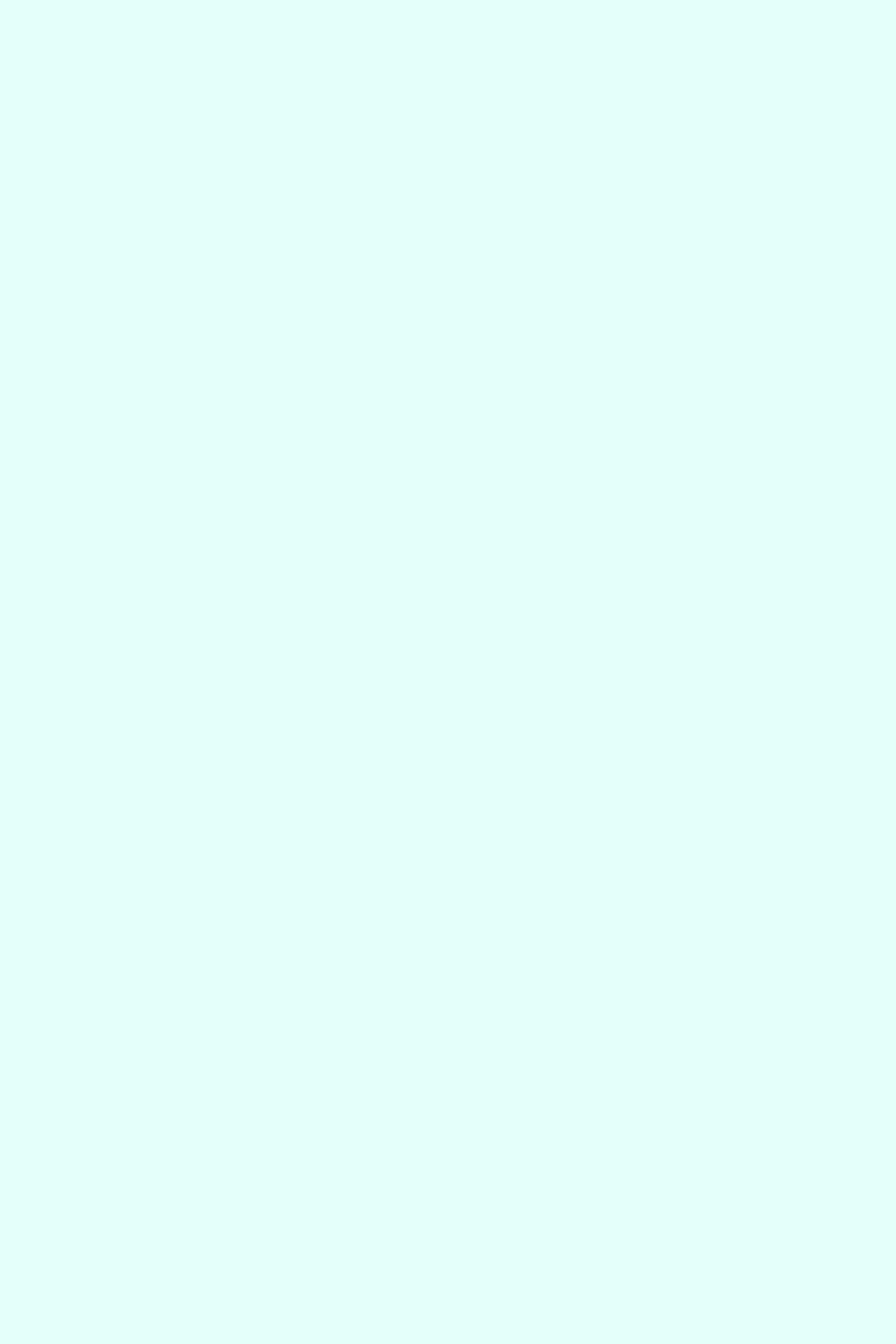 论文总结
THESIS SUMMED UP
04
YOUR TEXT
YOUR TEXT
Lemon drops oat cake oat cake sugar plum. Jelly beans macaroon I love topping danish cake
Lemon drops oat cake oat cake sugar plum. Jelly beans macaroon I love topping danish cake
YOUR TEXT
80%
Lemon drops oat cake oat cake sugar plum. Jelly beans macaroon I love topping danish cake
60%
60%
30%
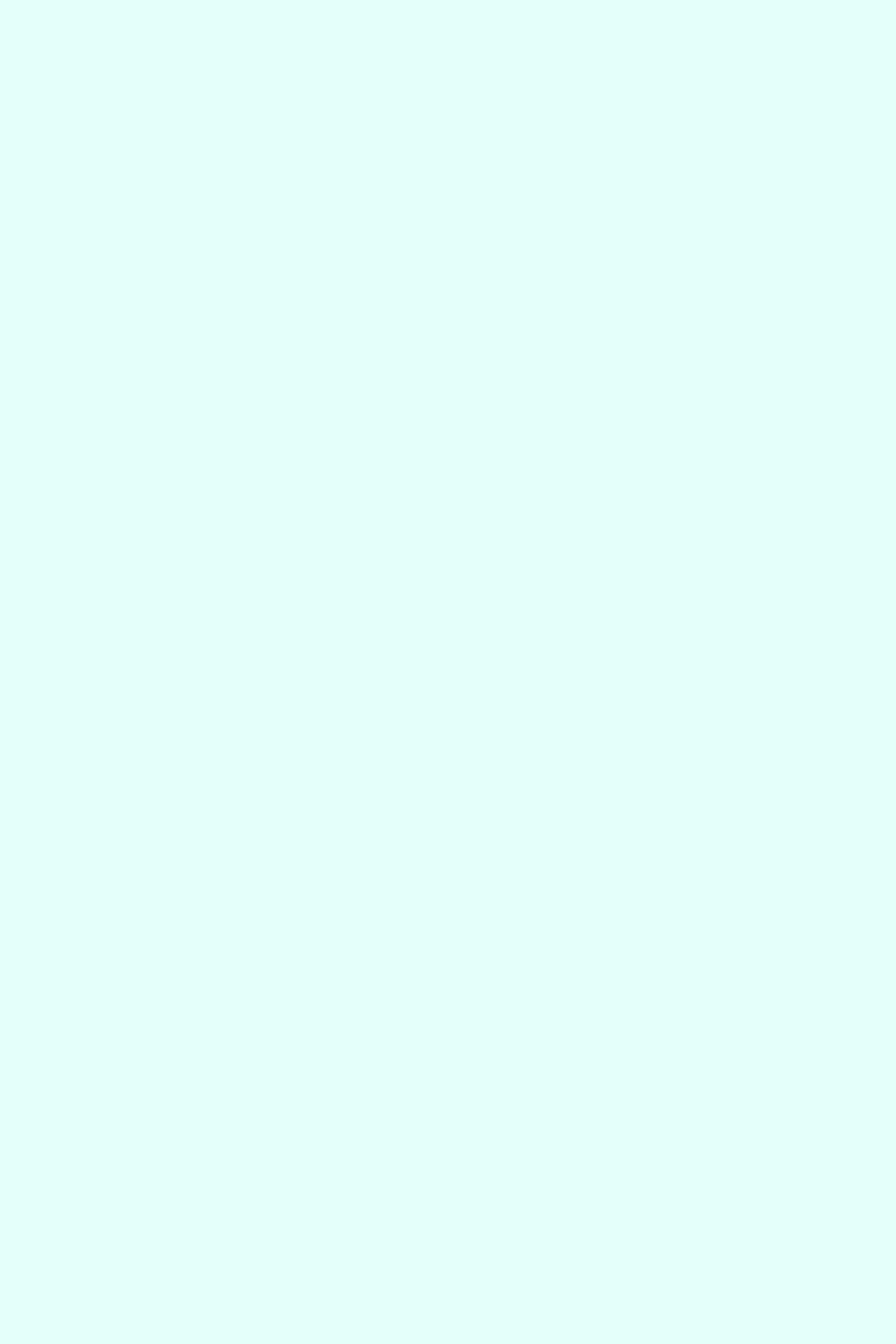 论文总结
THESIS SUMMED UP
04
A
B
YOUR TEXT
YOUR TEXT
Lemon drops oat cake oat cake sugar plum. Jelly beans macaroon I love topping danish cake
Lemon drops oat cake oat cake sugar plum. Jelly beans macaroon I love topping danish cake
C
D
YOUR TEXT
YOUR TEXT
Lemon drops oat cake oat cake sugar plum. Jelly beans macaroon I love topping danish cake
Lemon drops oat cake oat cake sugar plum. Jelly beans macaroon I love topping danish cake
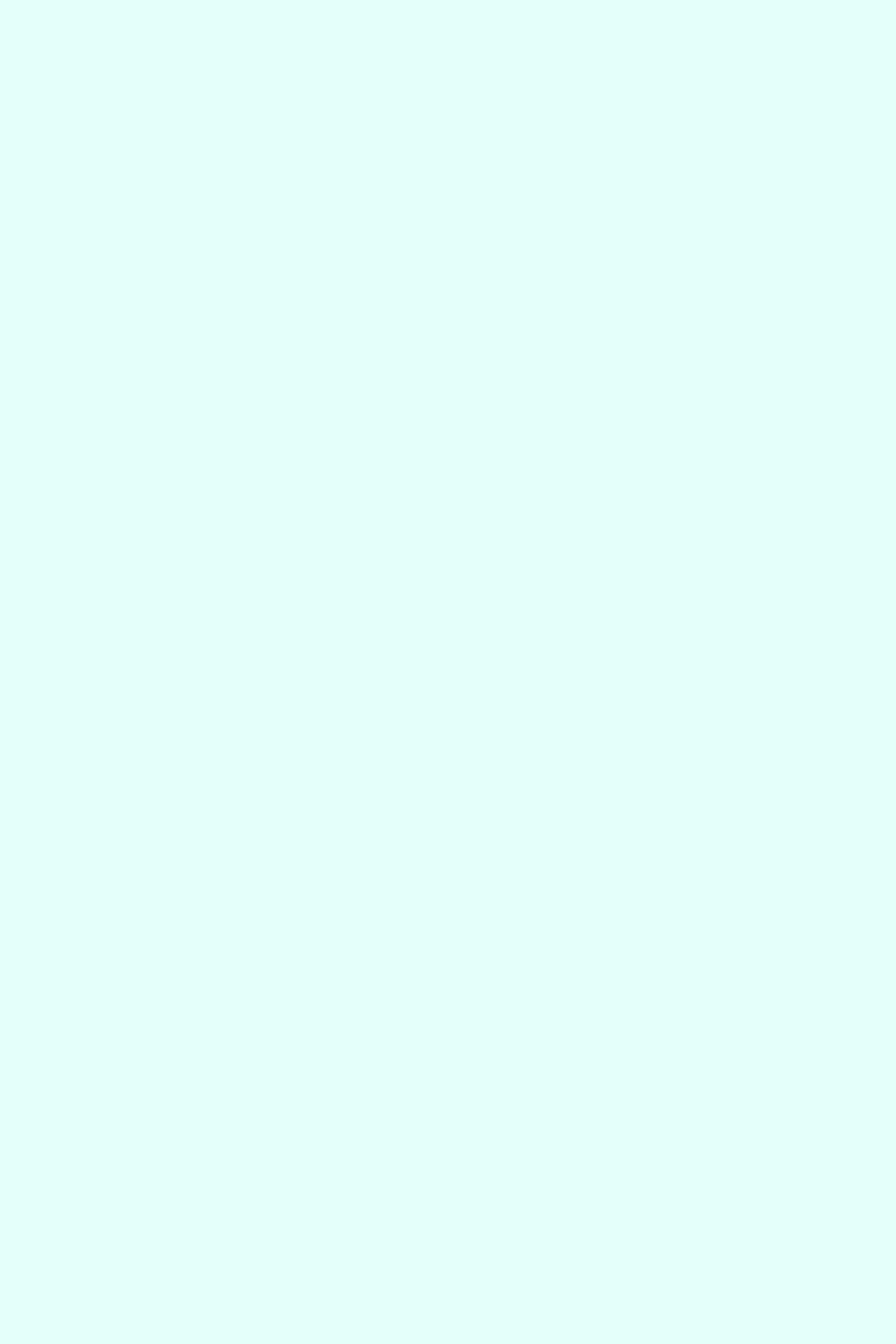 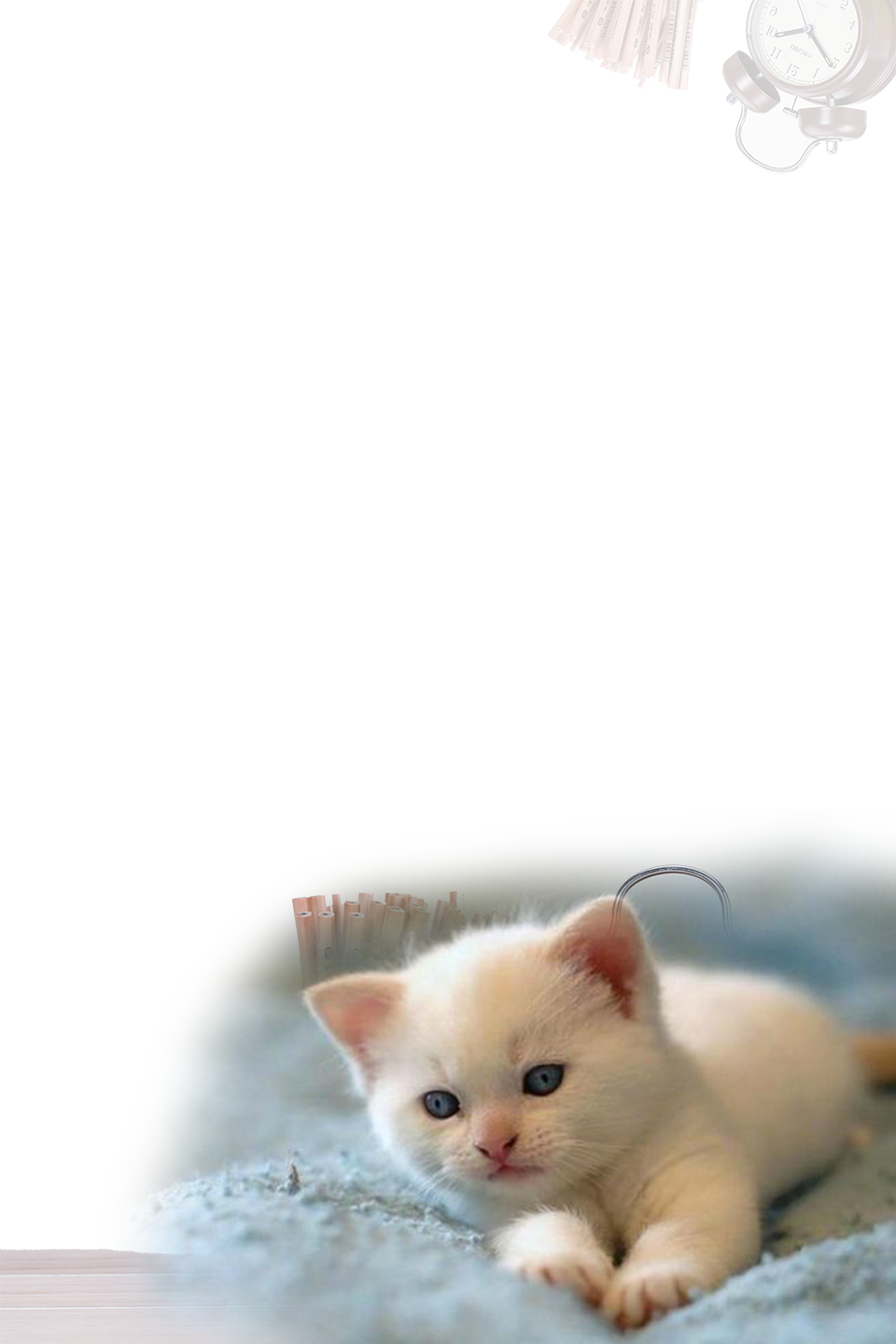 THANK YOU
感谢各位观看
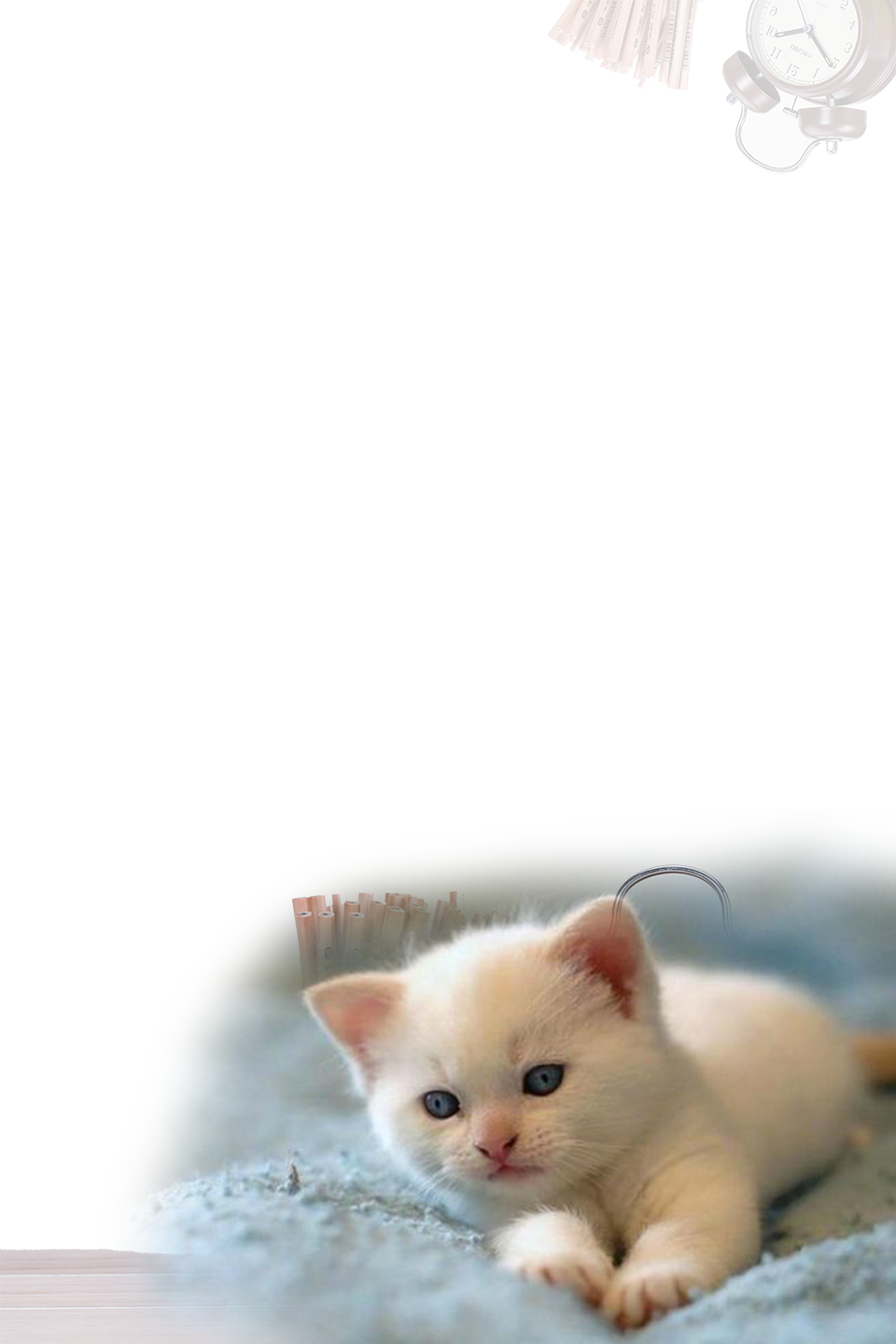